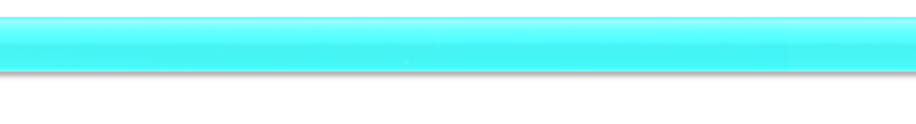 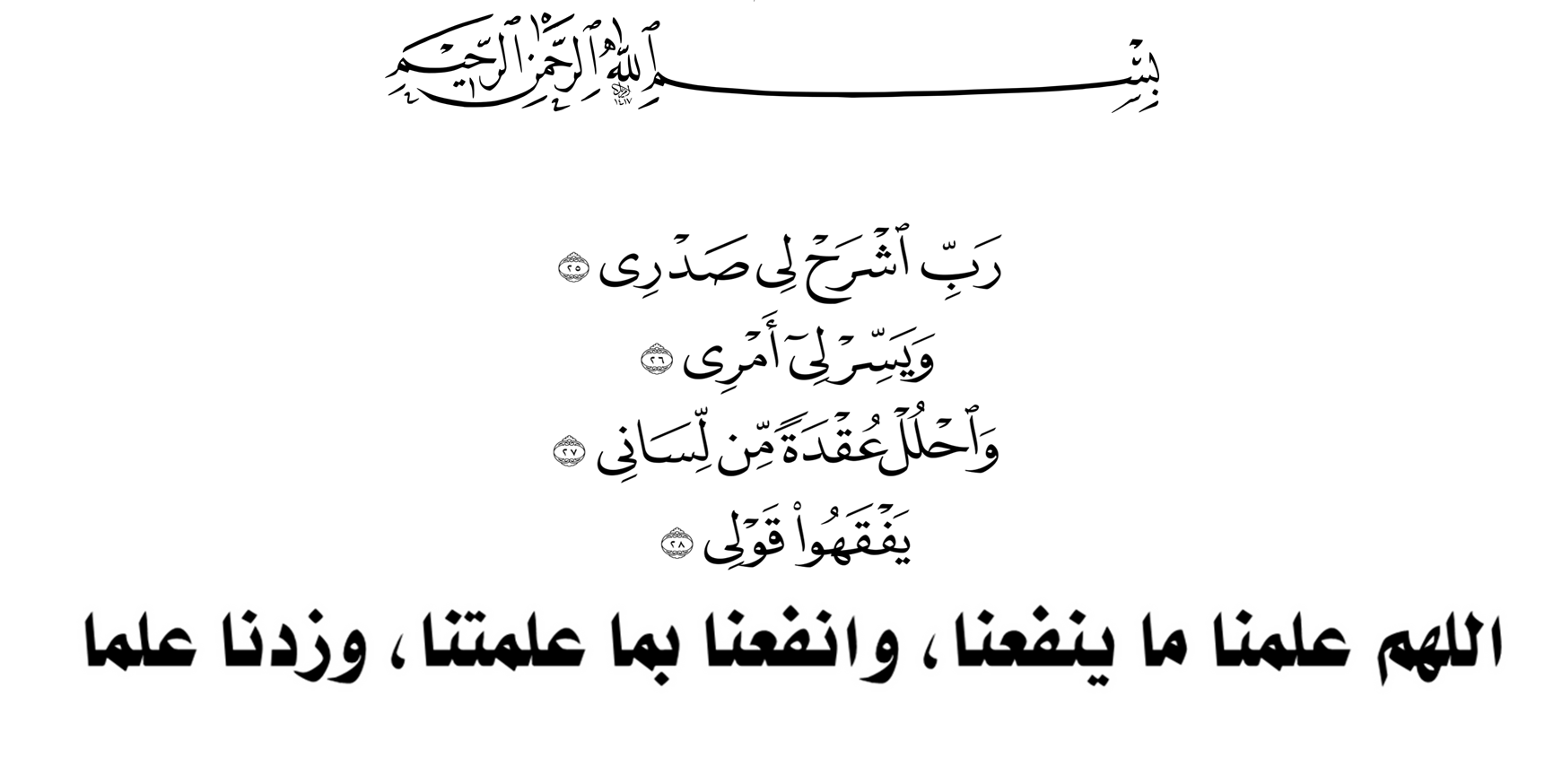 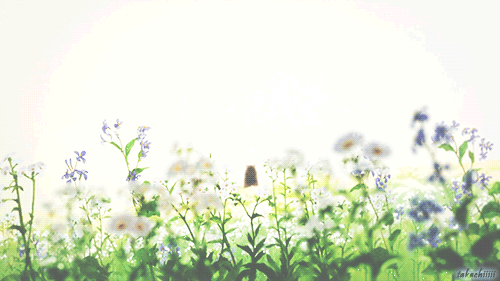 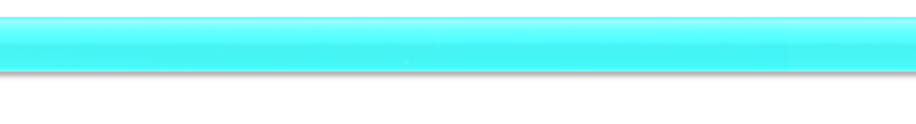 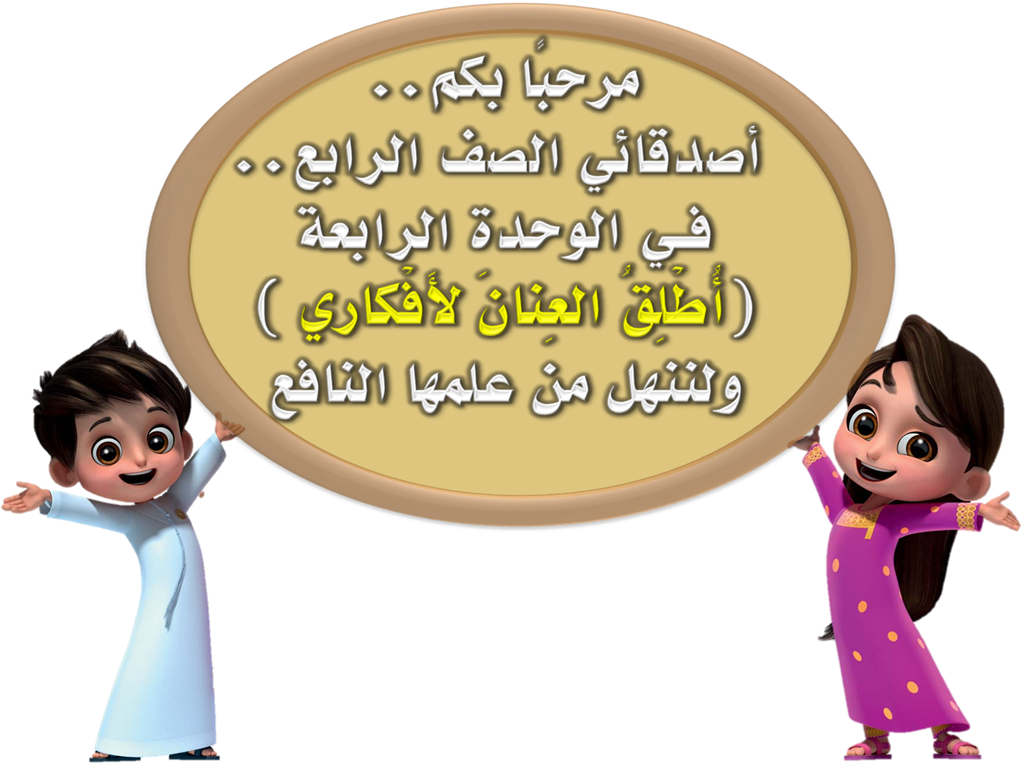 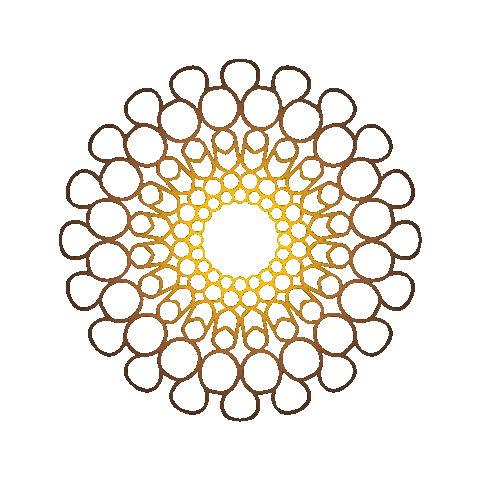 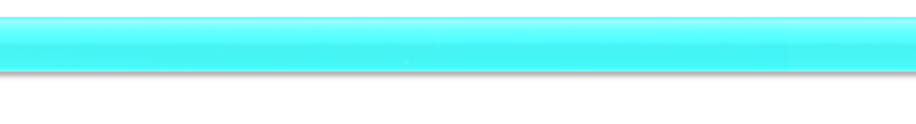 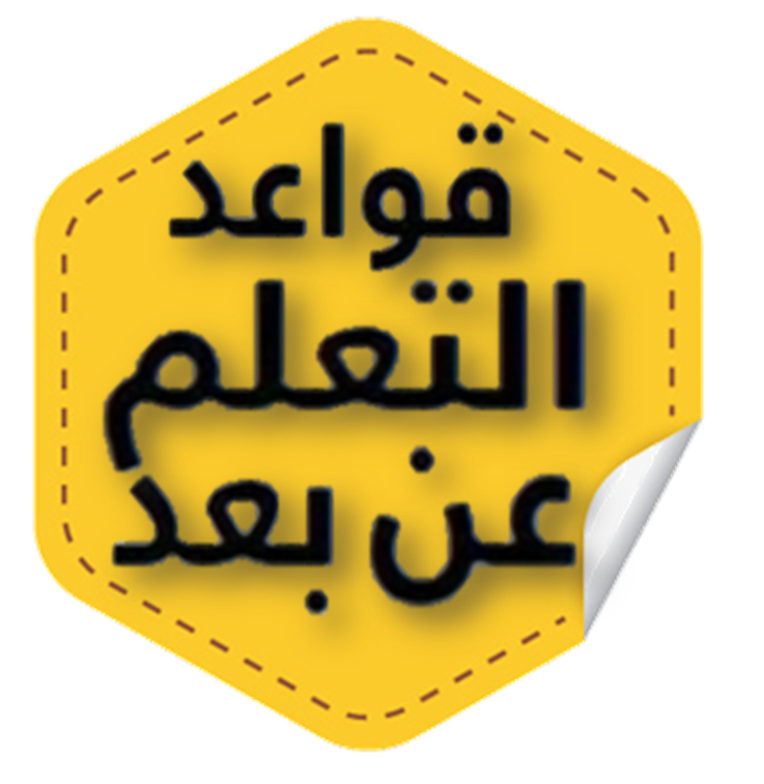 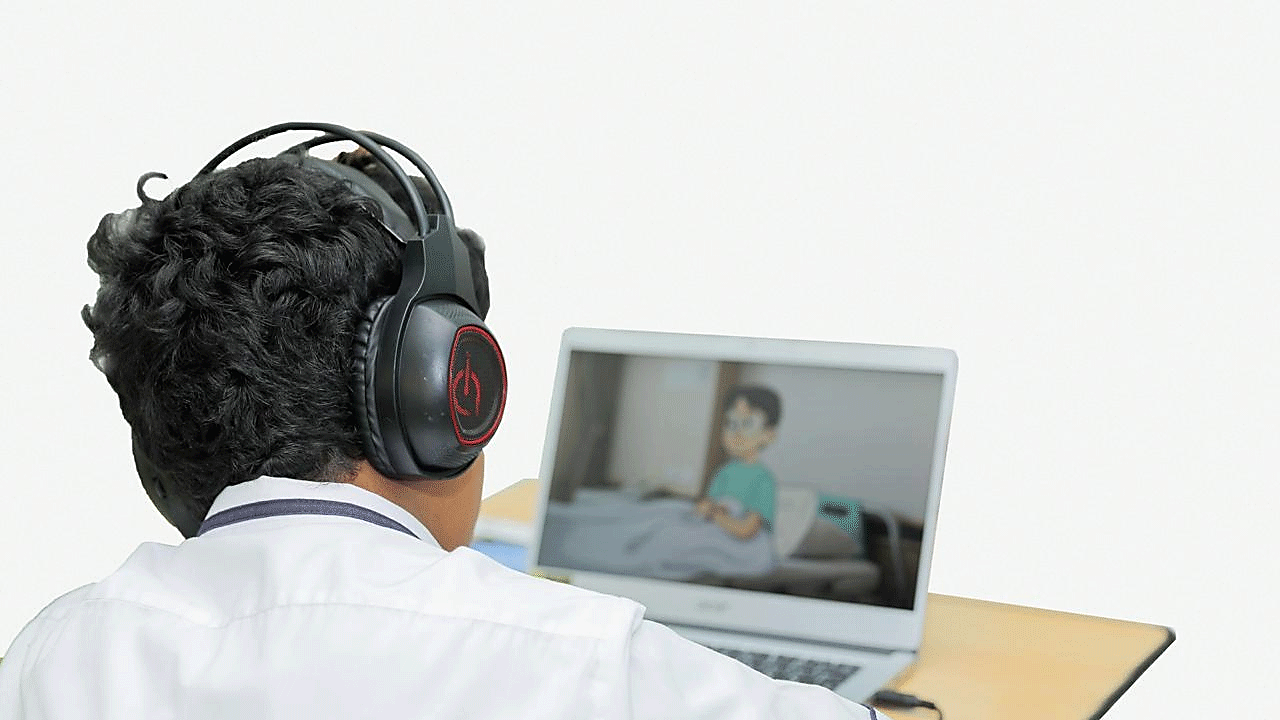 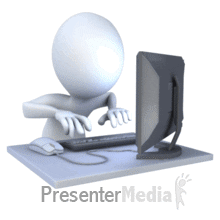 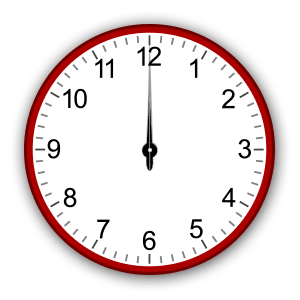 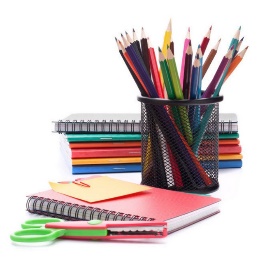 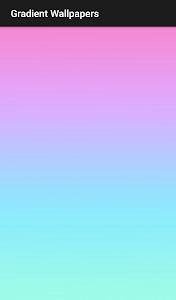 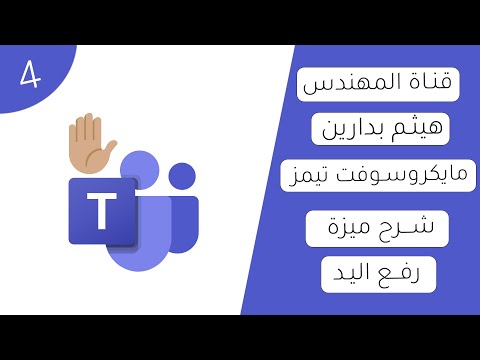 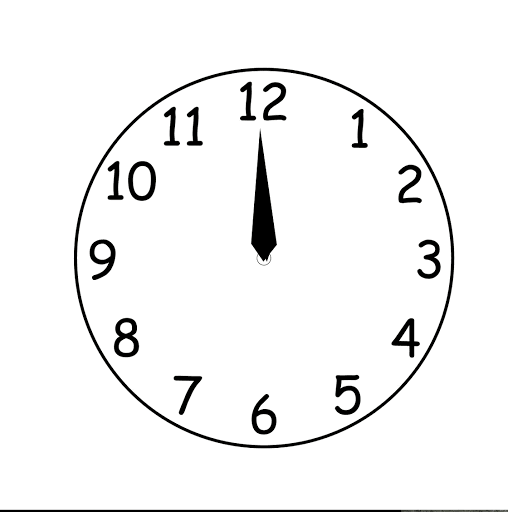 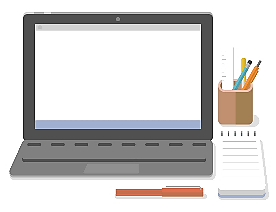 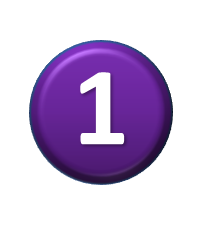 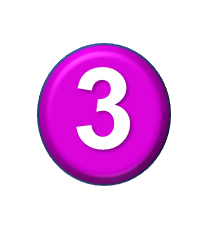 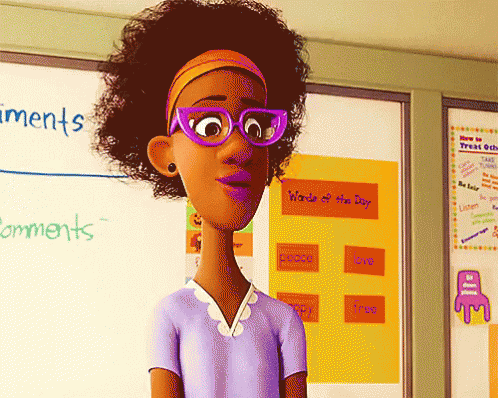 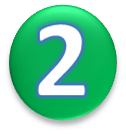 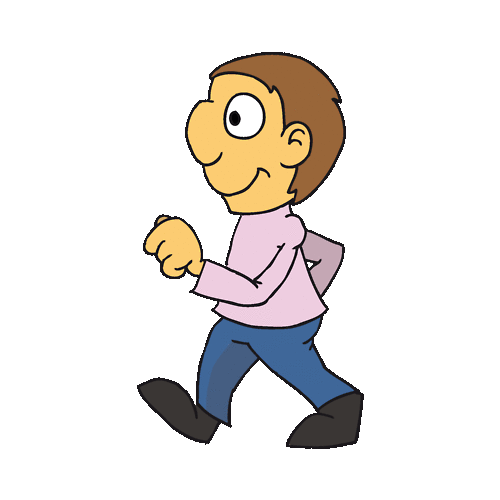 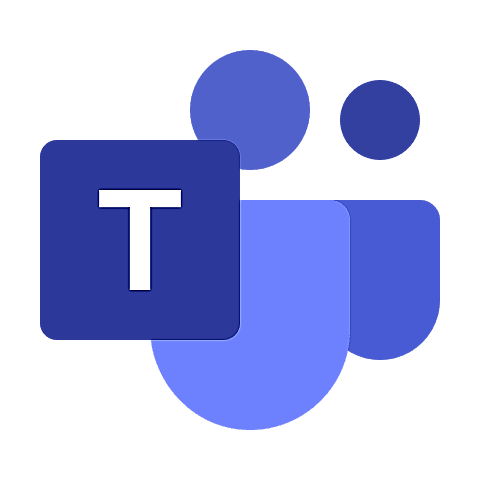 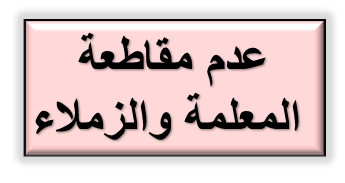 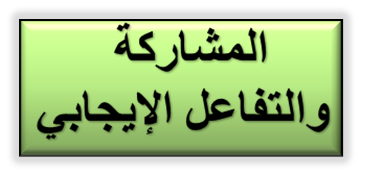 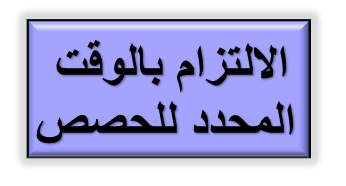 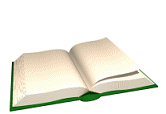 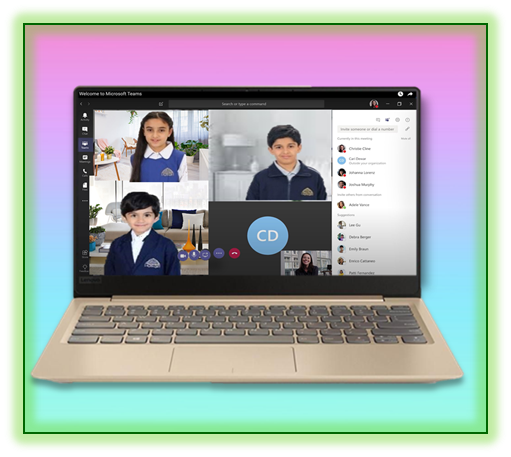 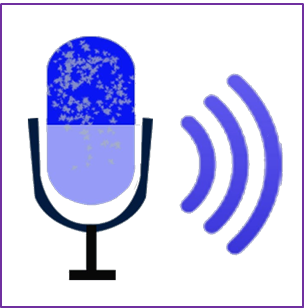 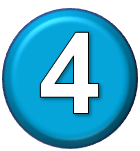 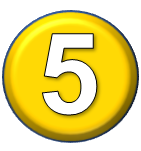 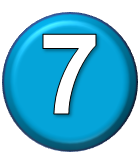 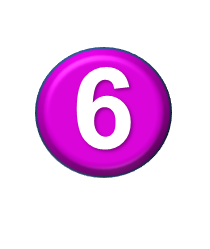 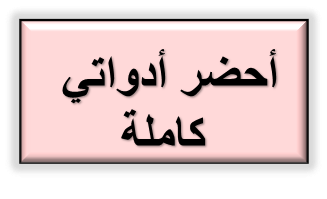 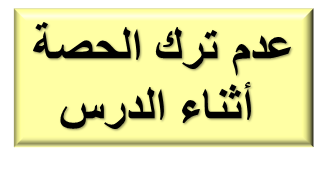 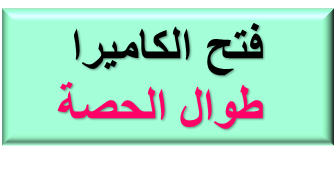 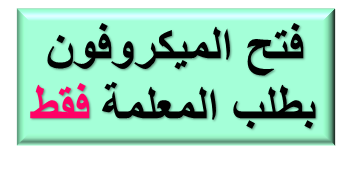 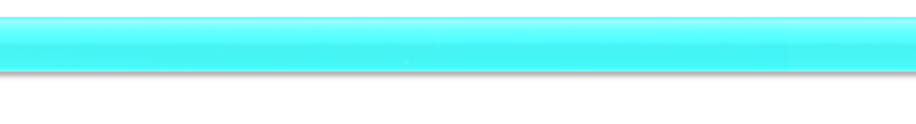 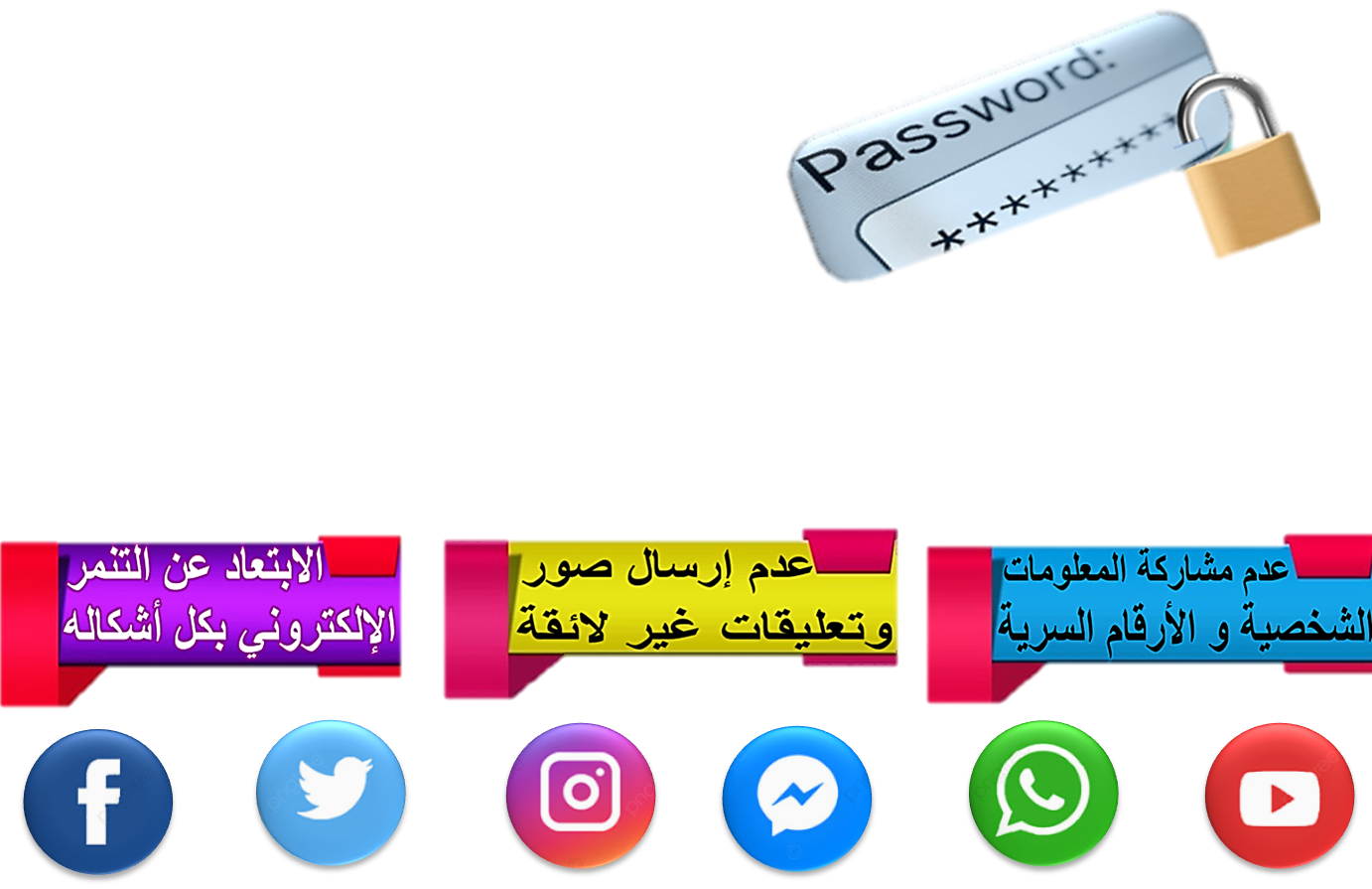 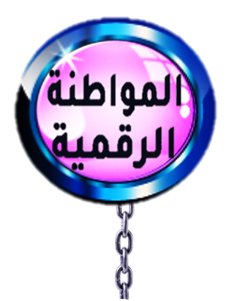 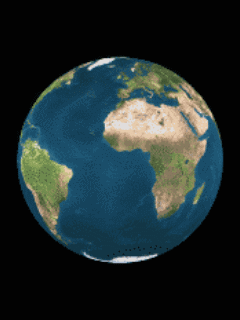 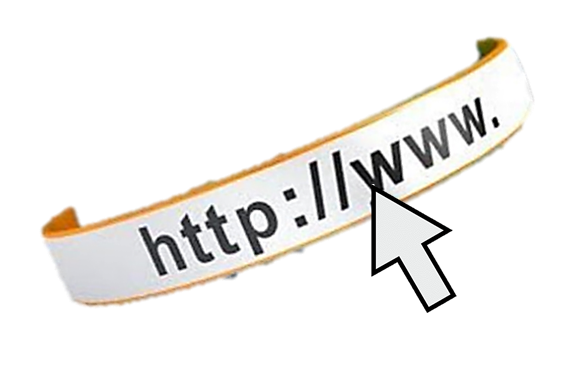 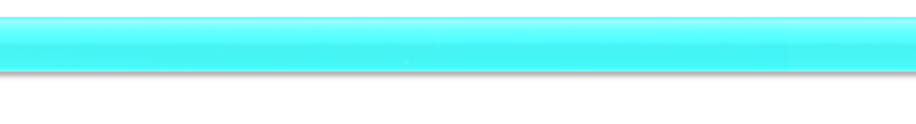 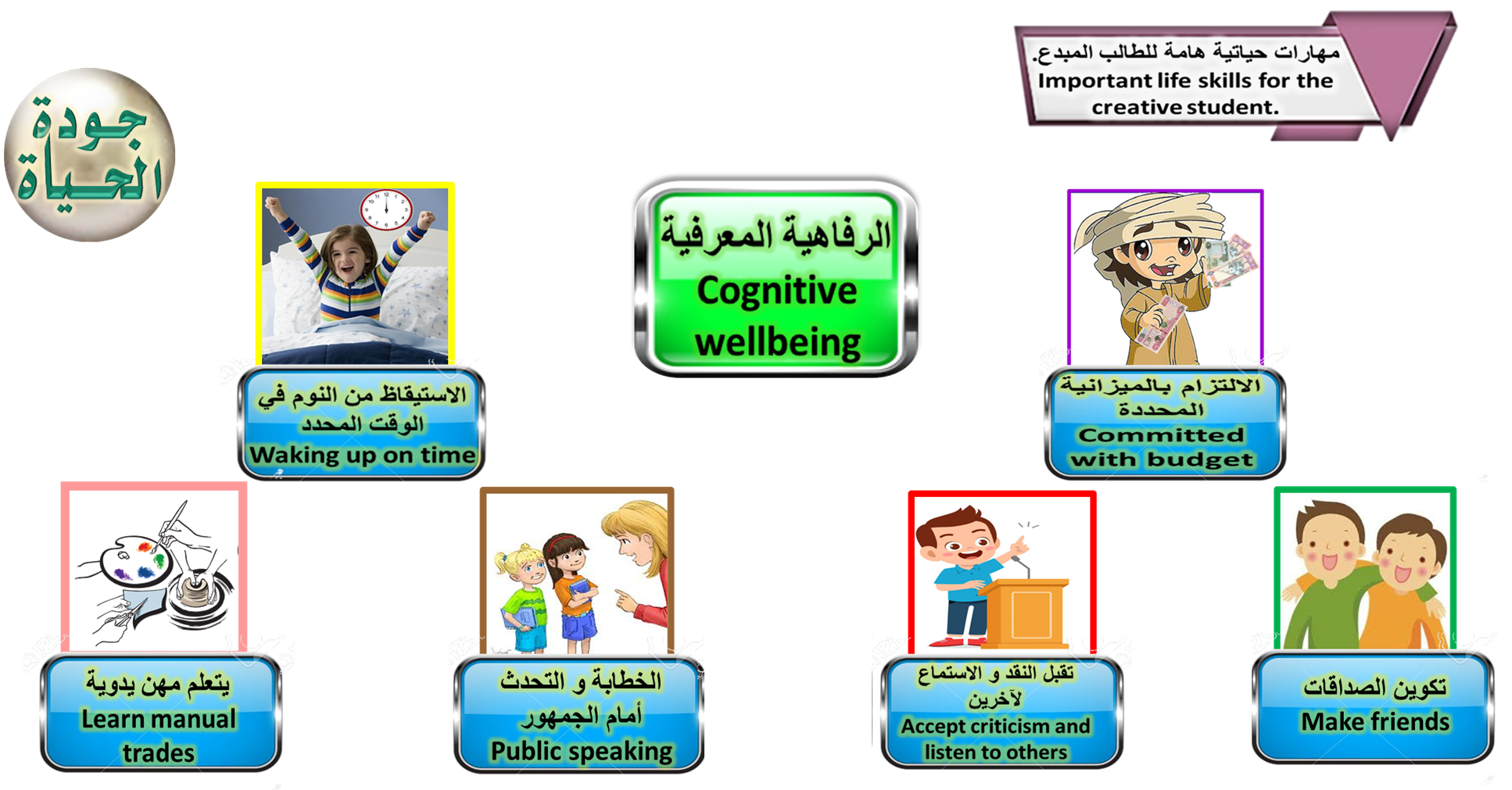 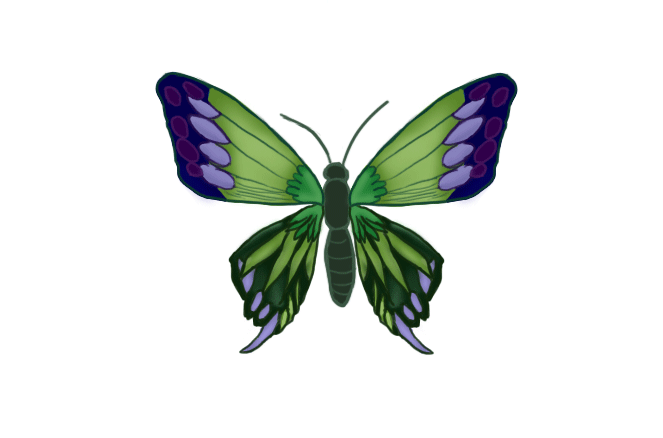 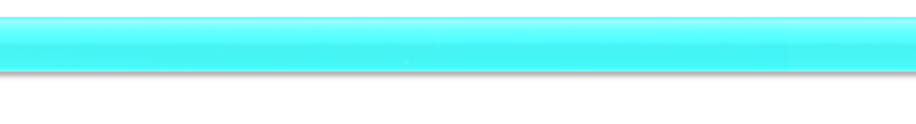 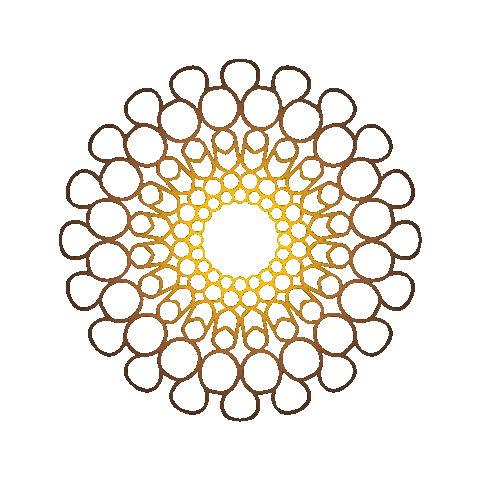 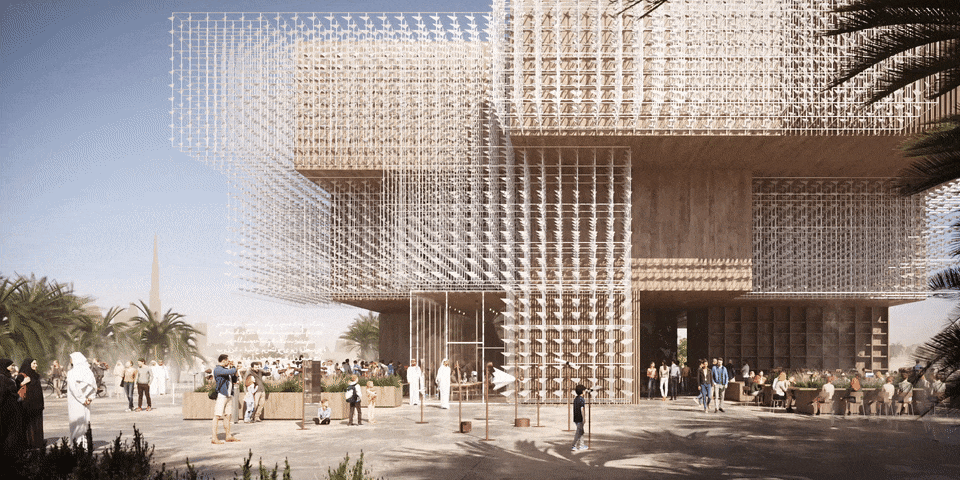 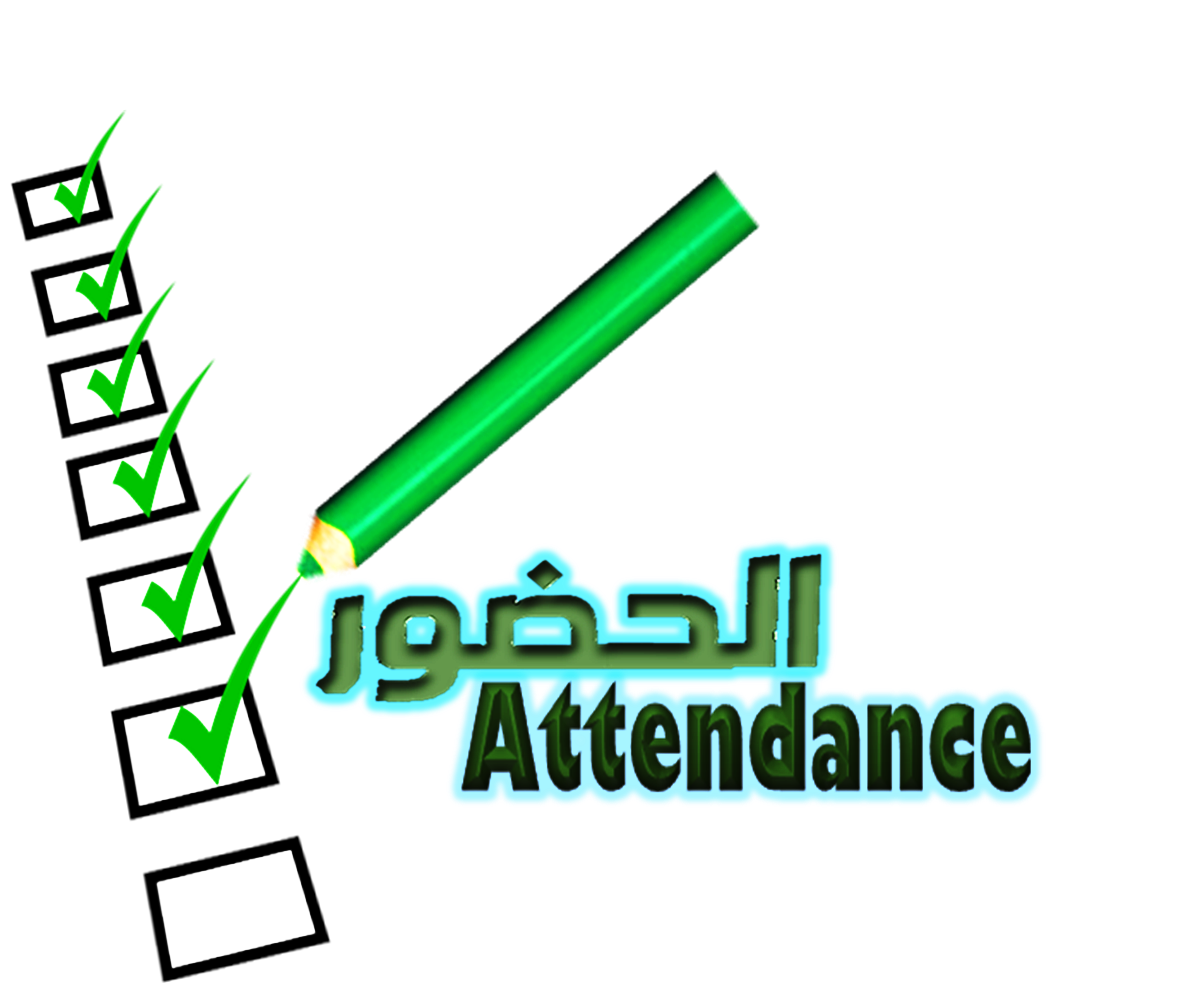 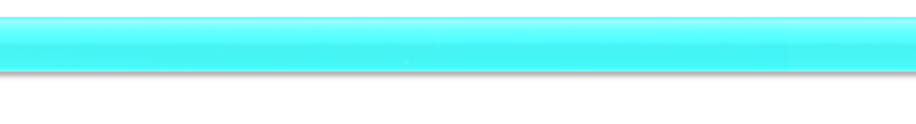 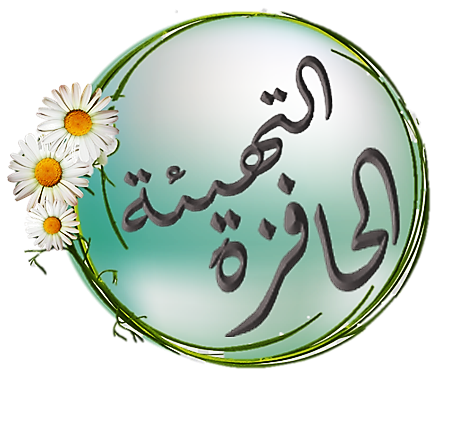 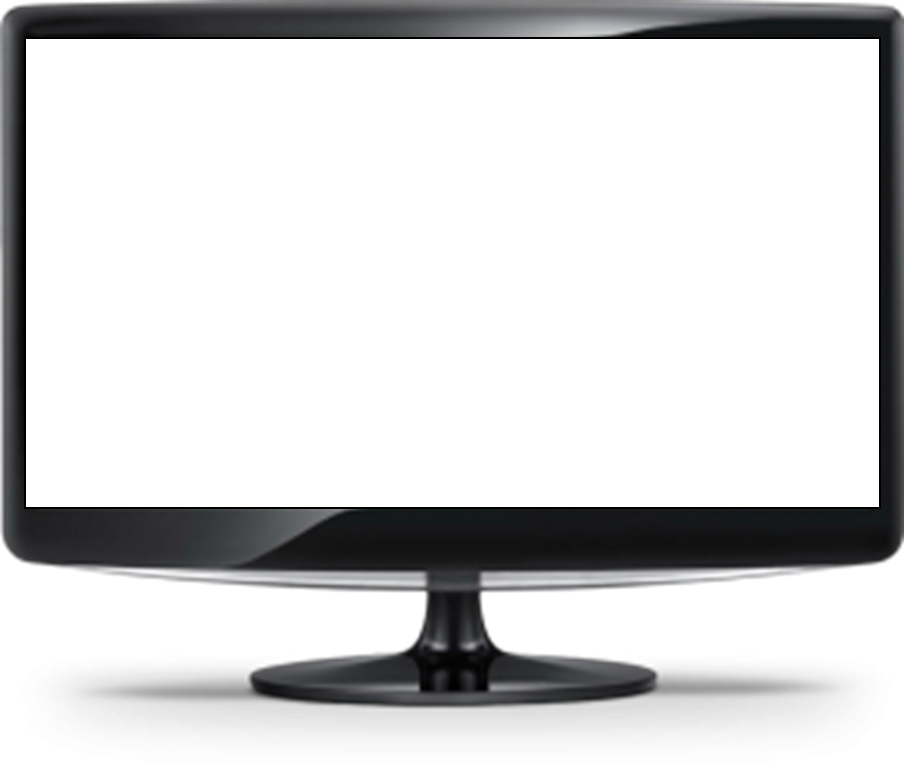 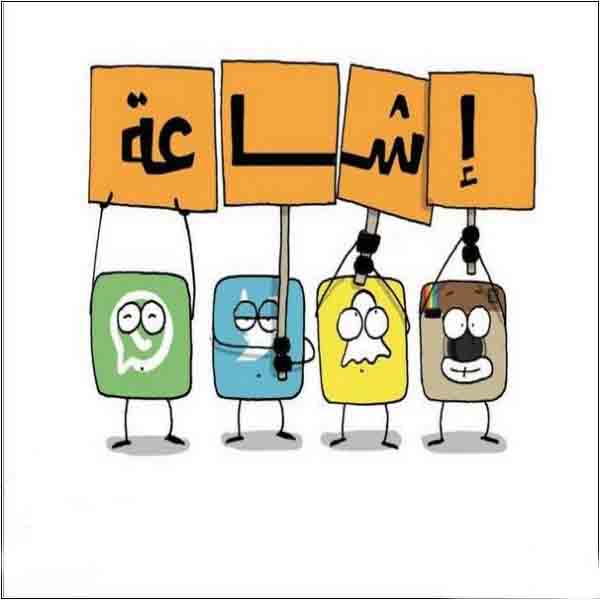 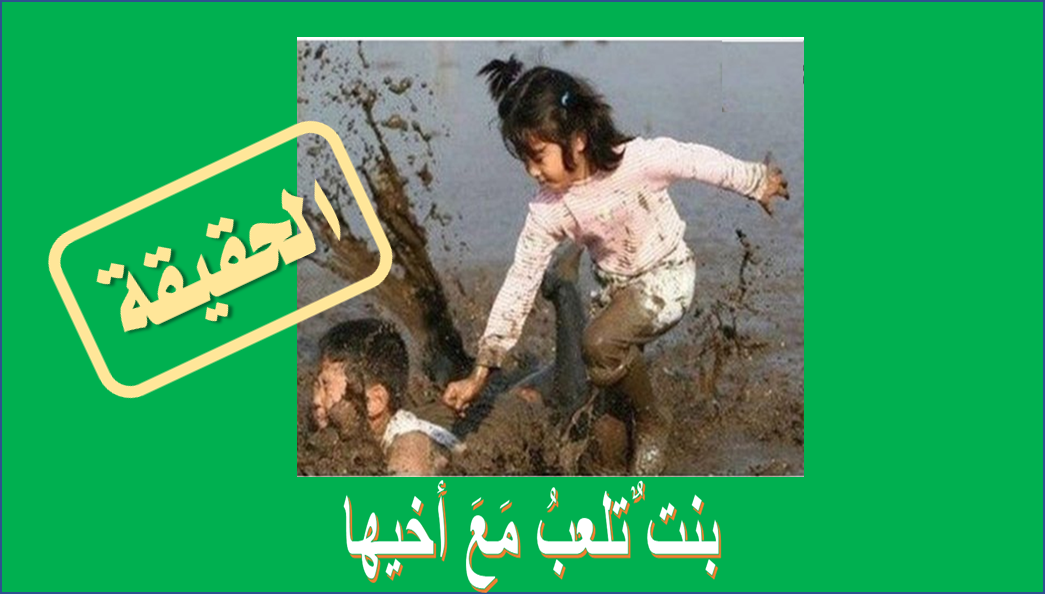 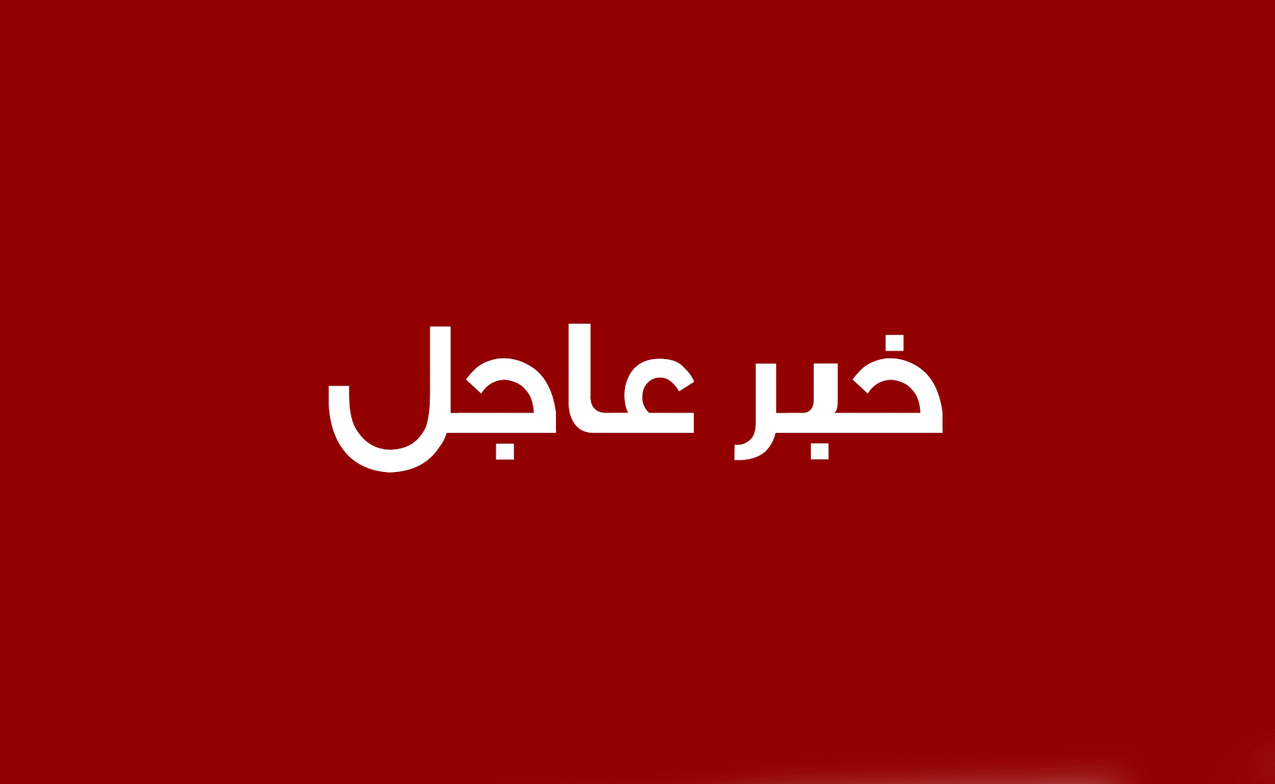 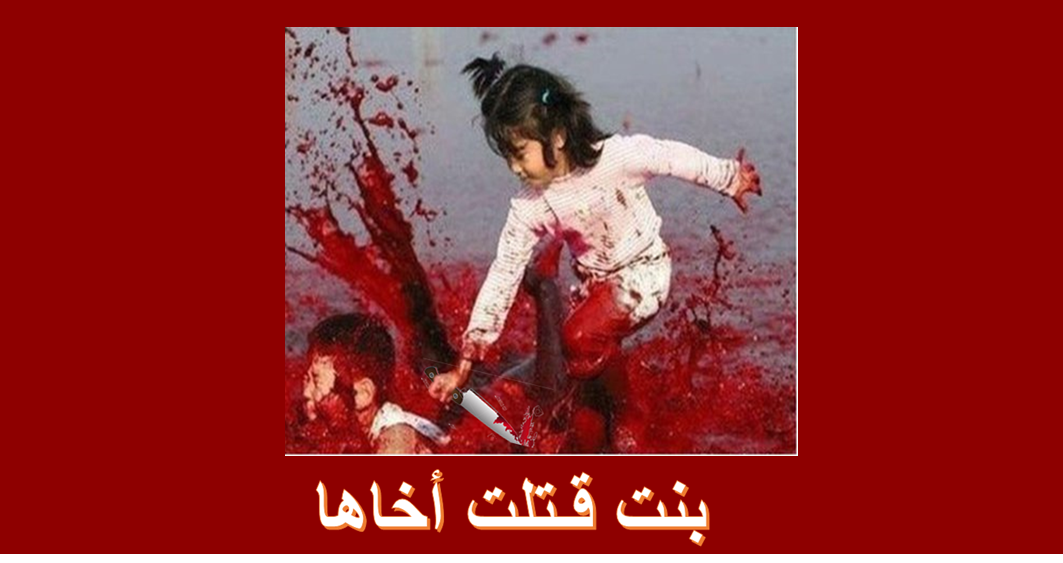 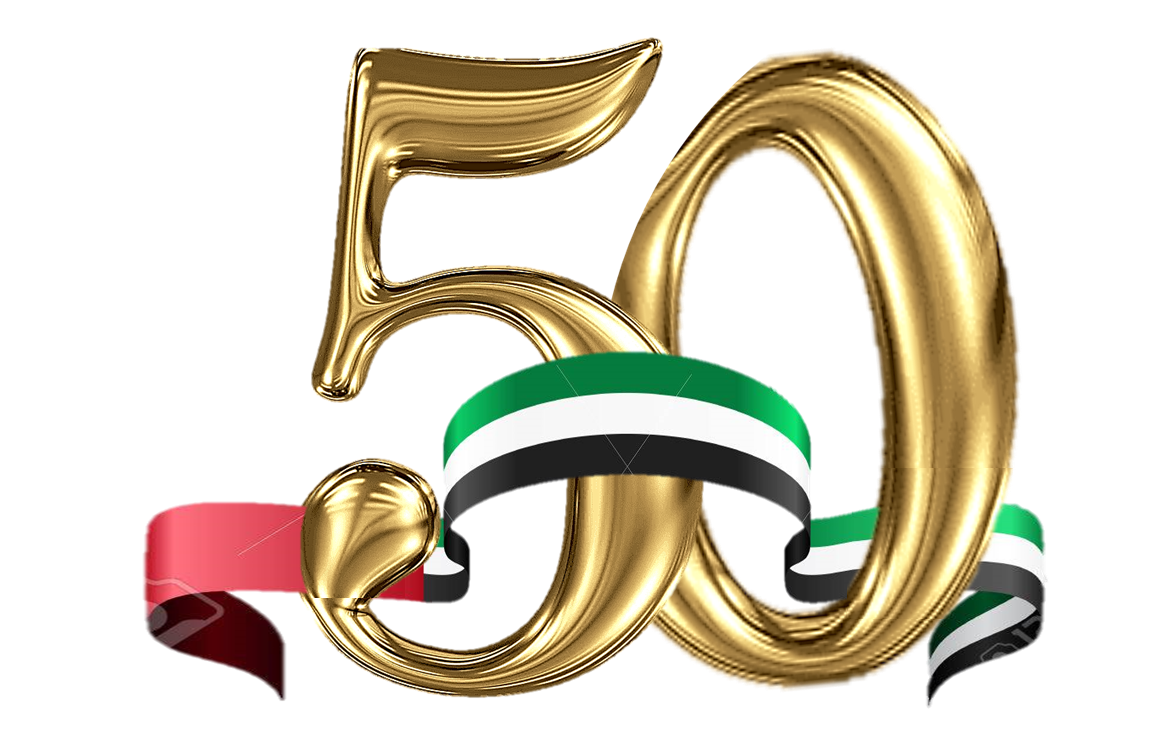 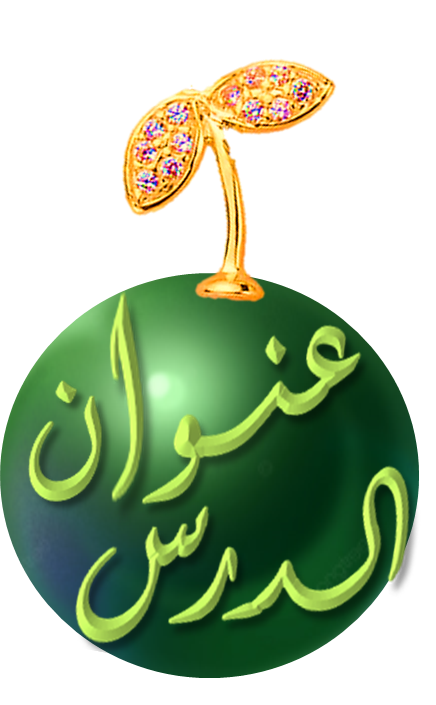 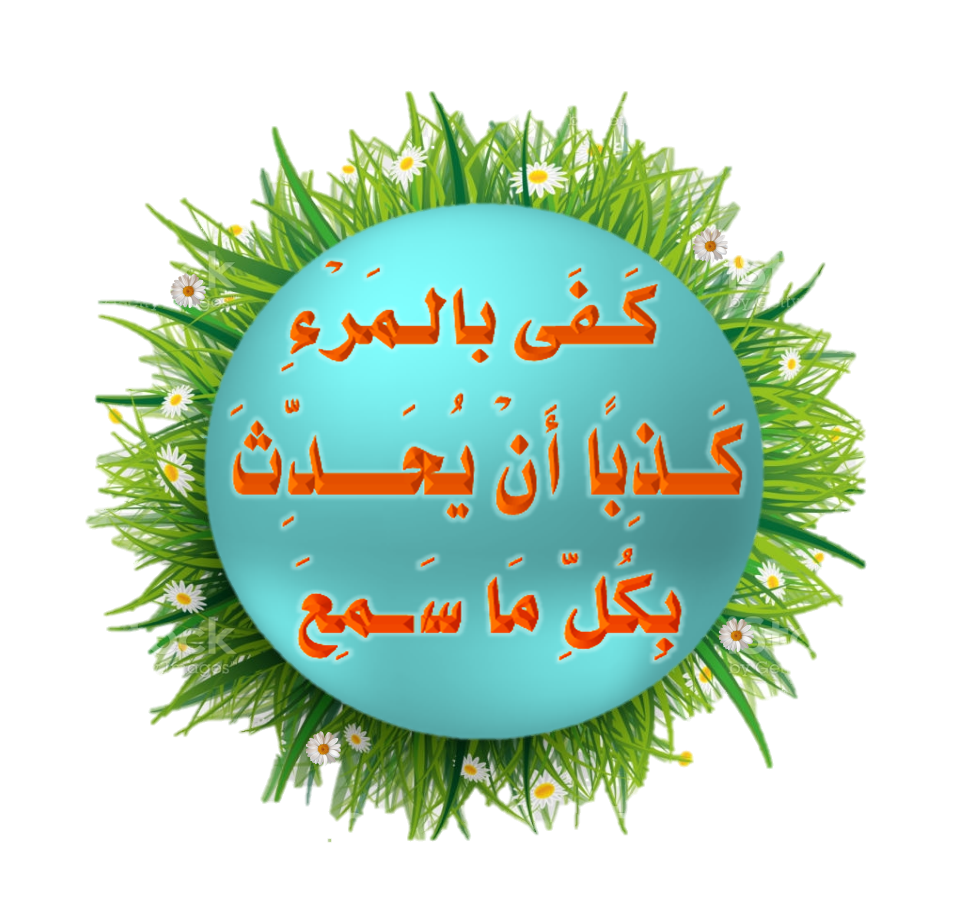 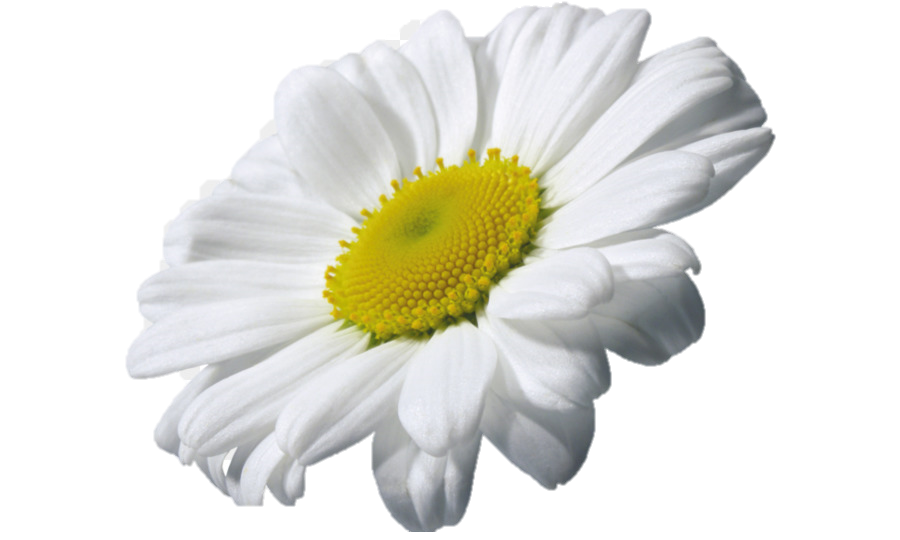 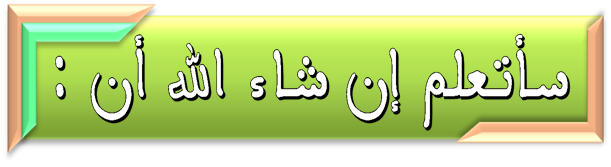 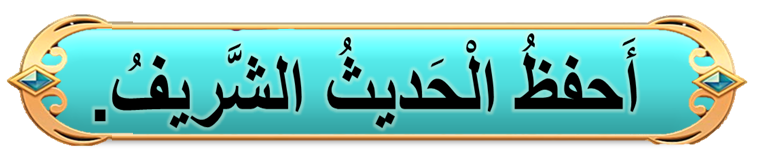 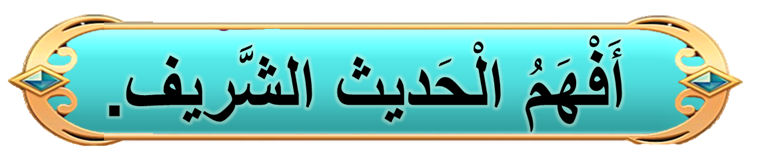 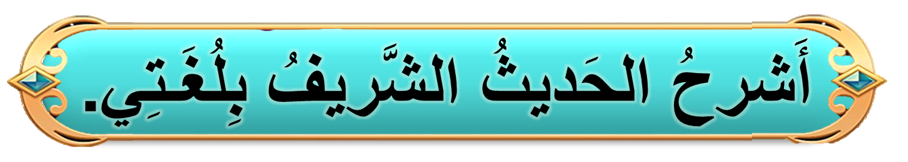 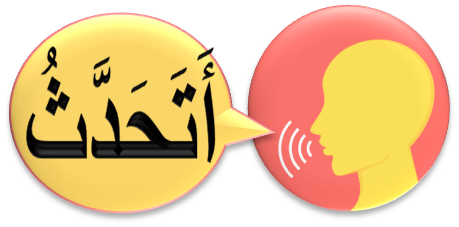 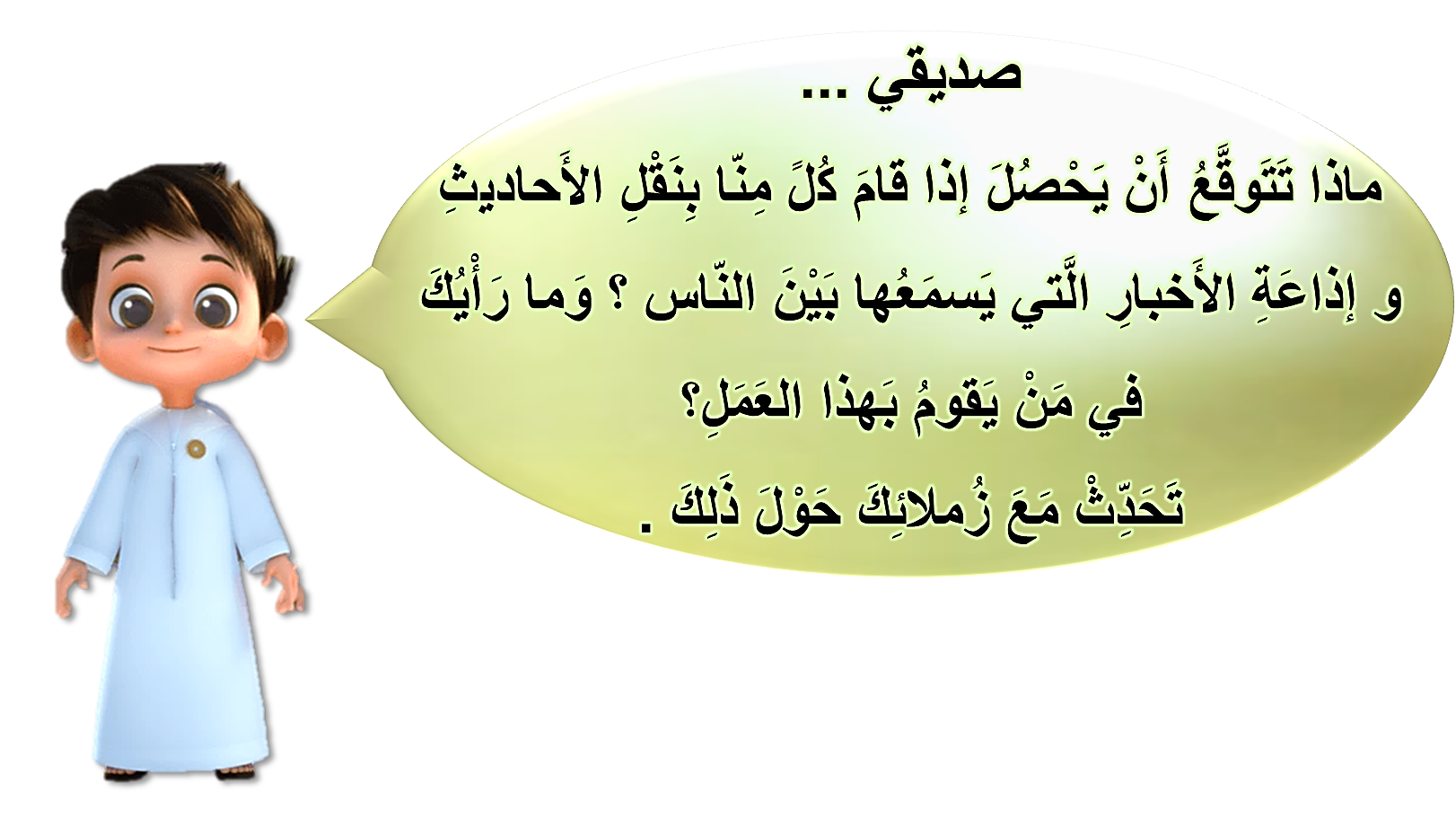 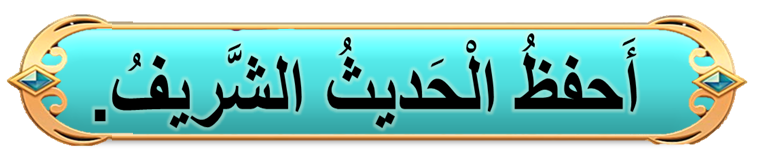 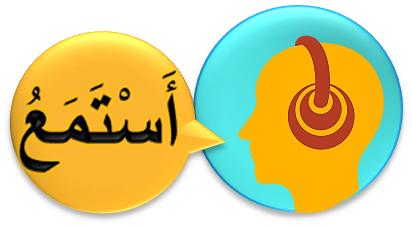 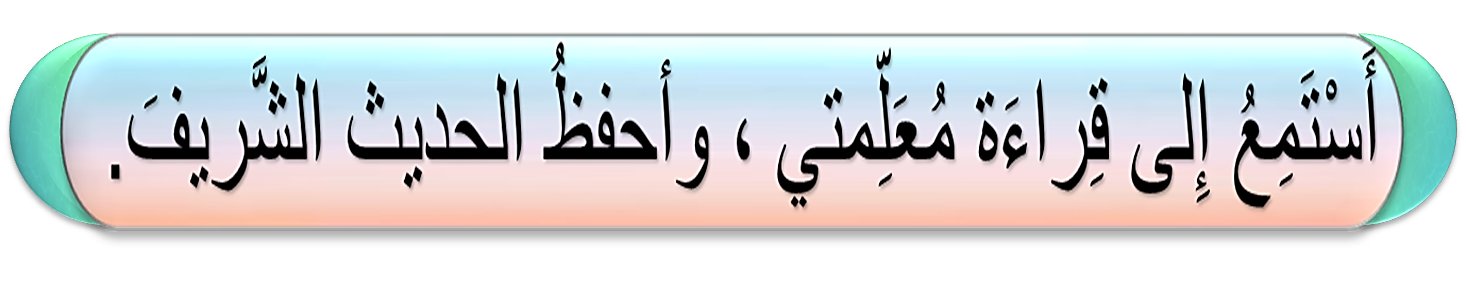 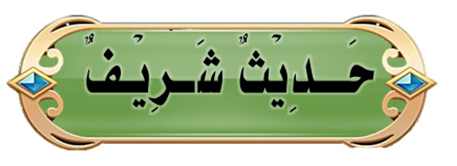 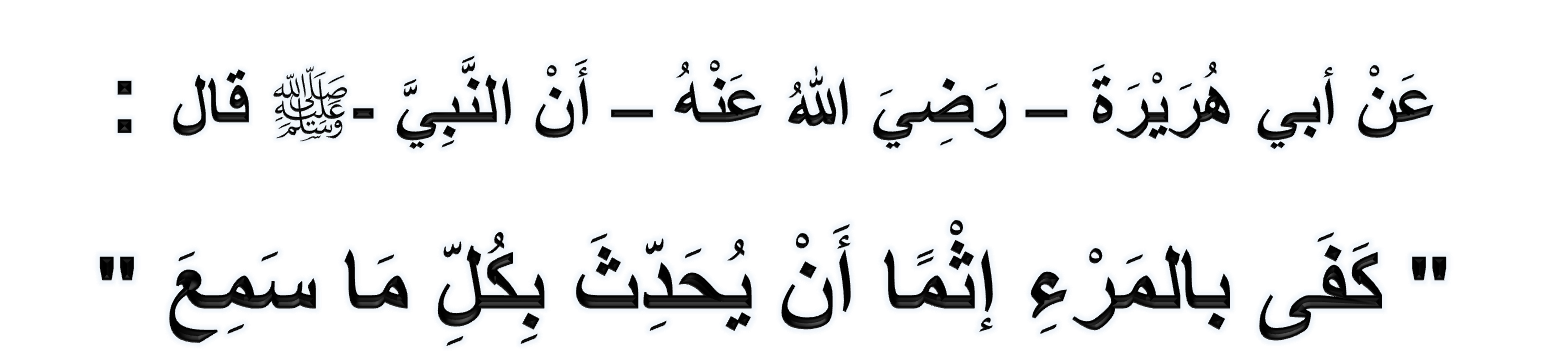 رَوَاهُ مُسْلِم
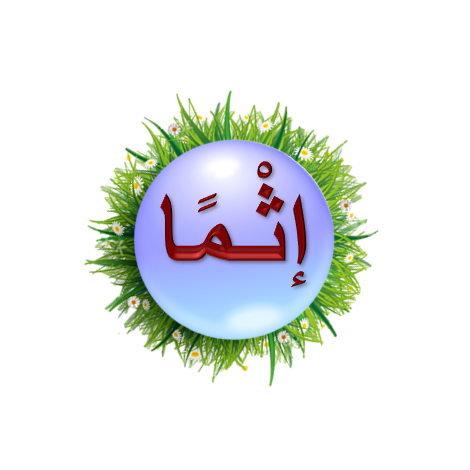 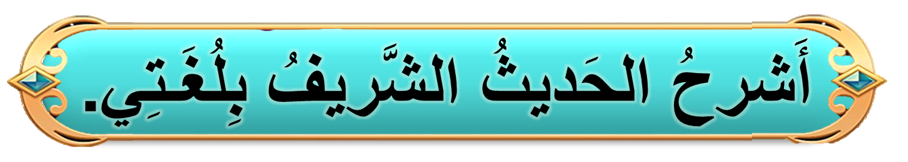 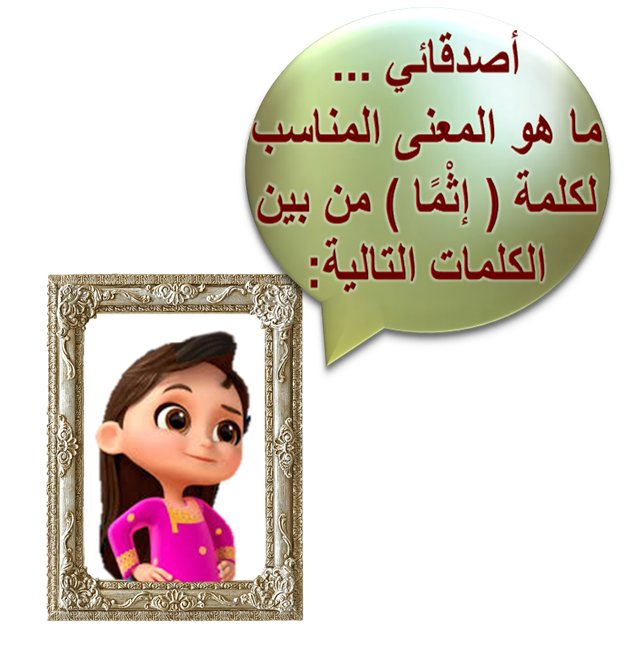 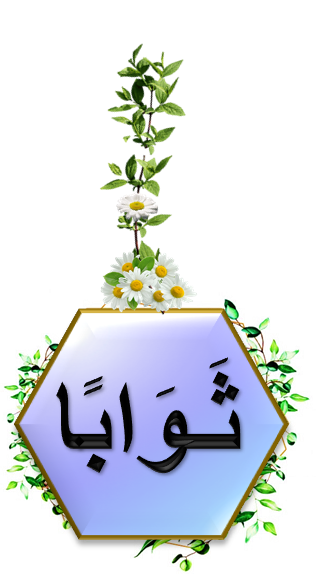 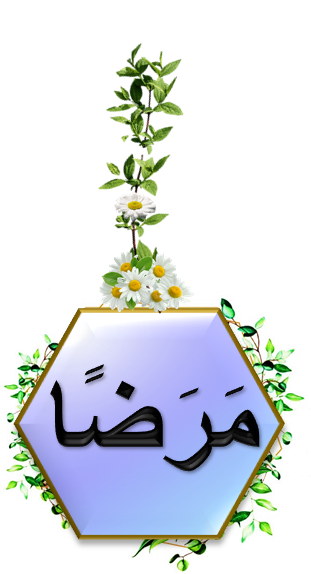 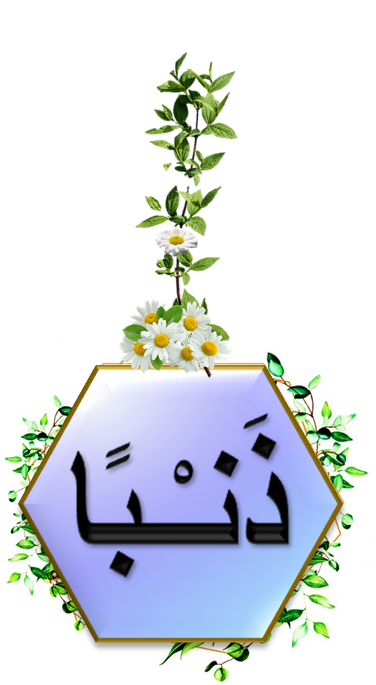 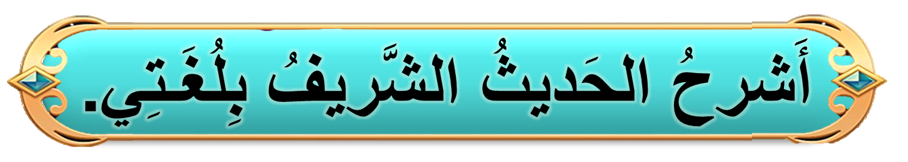 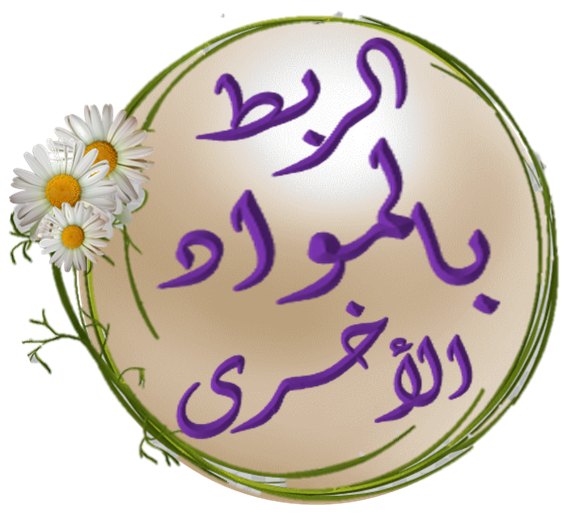 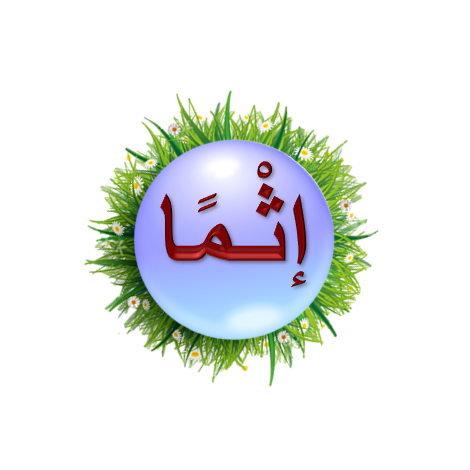 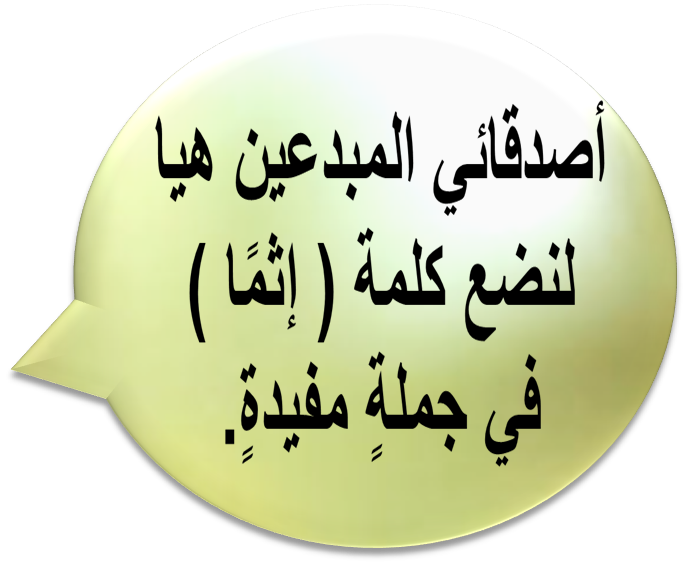 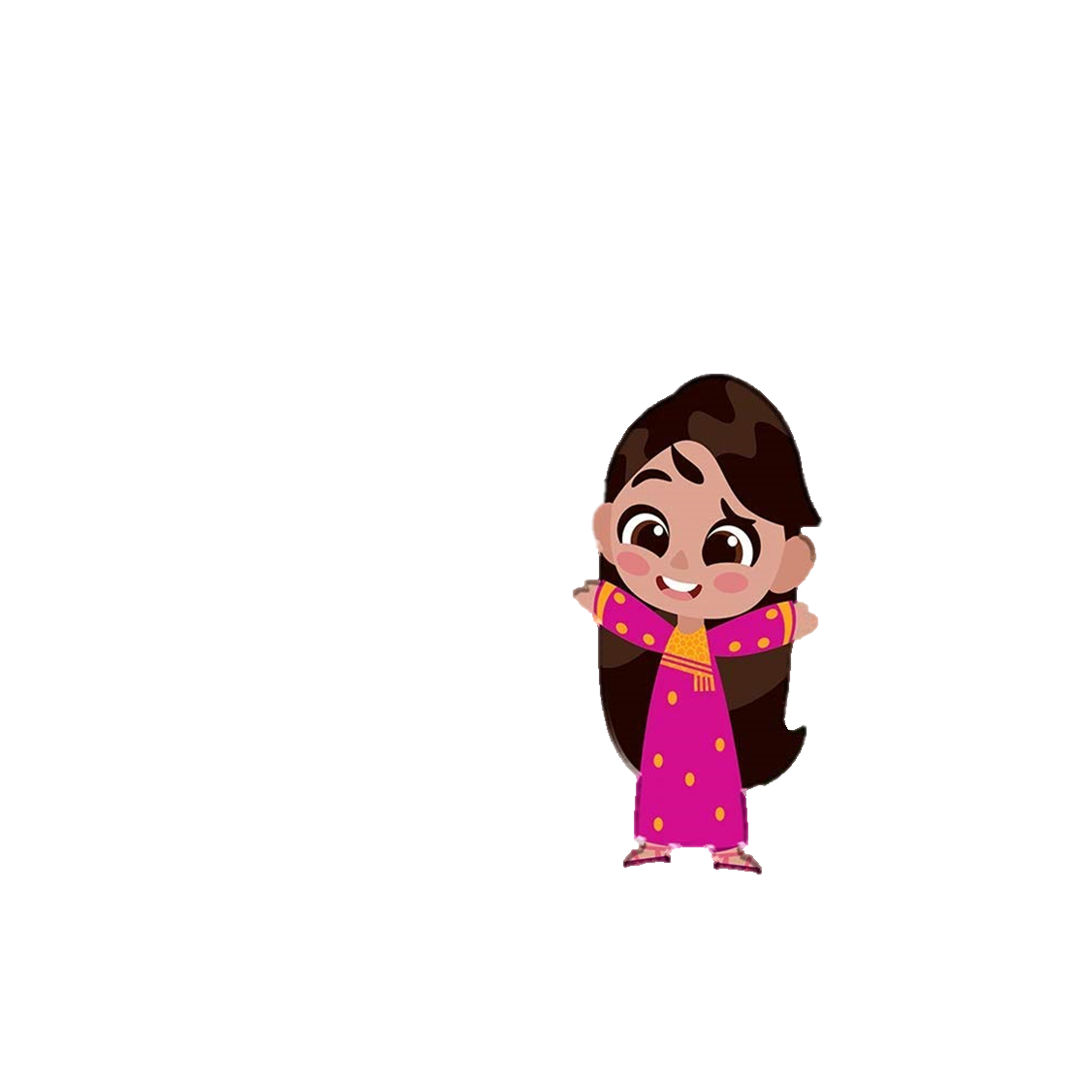 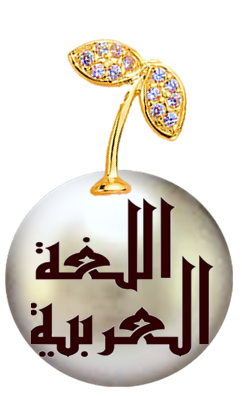 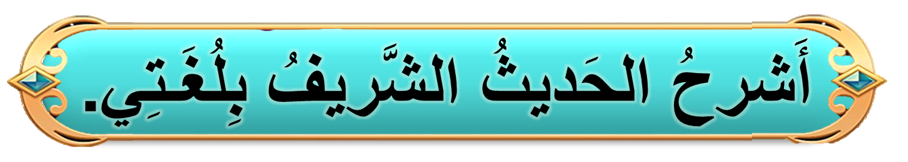 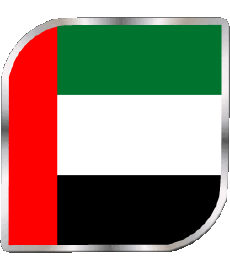 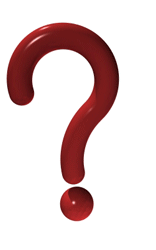 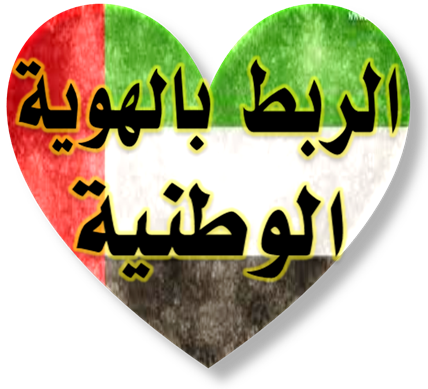 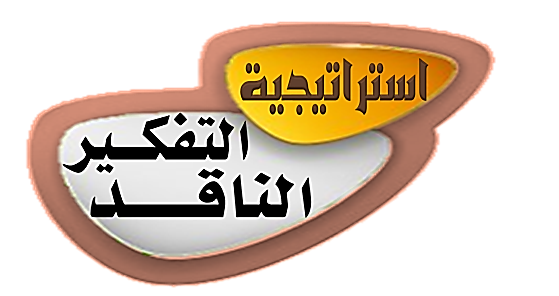 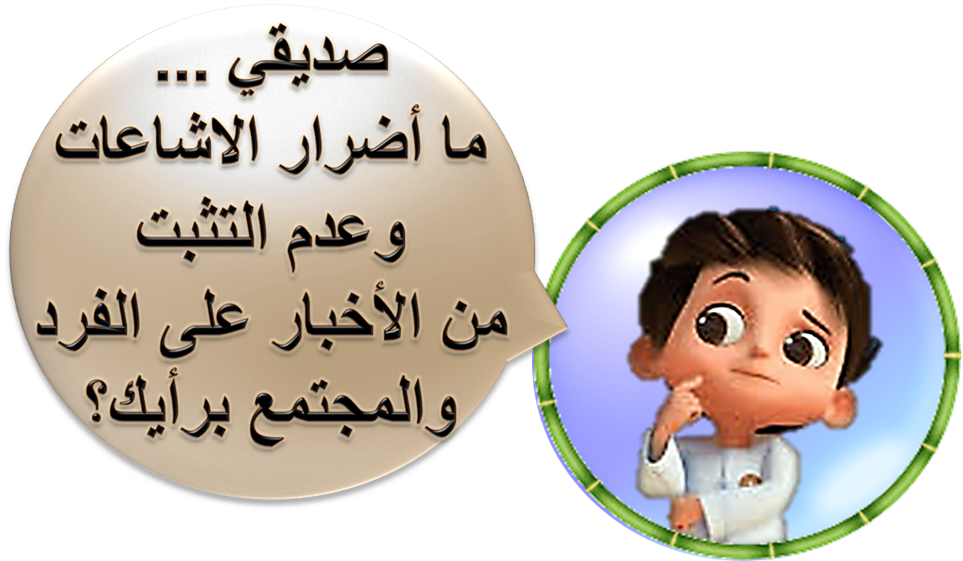 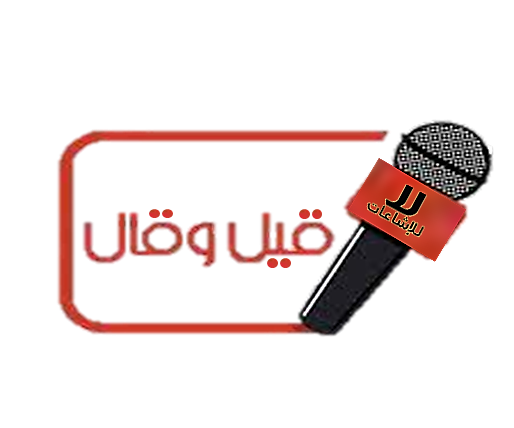 السلامة الرقمية
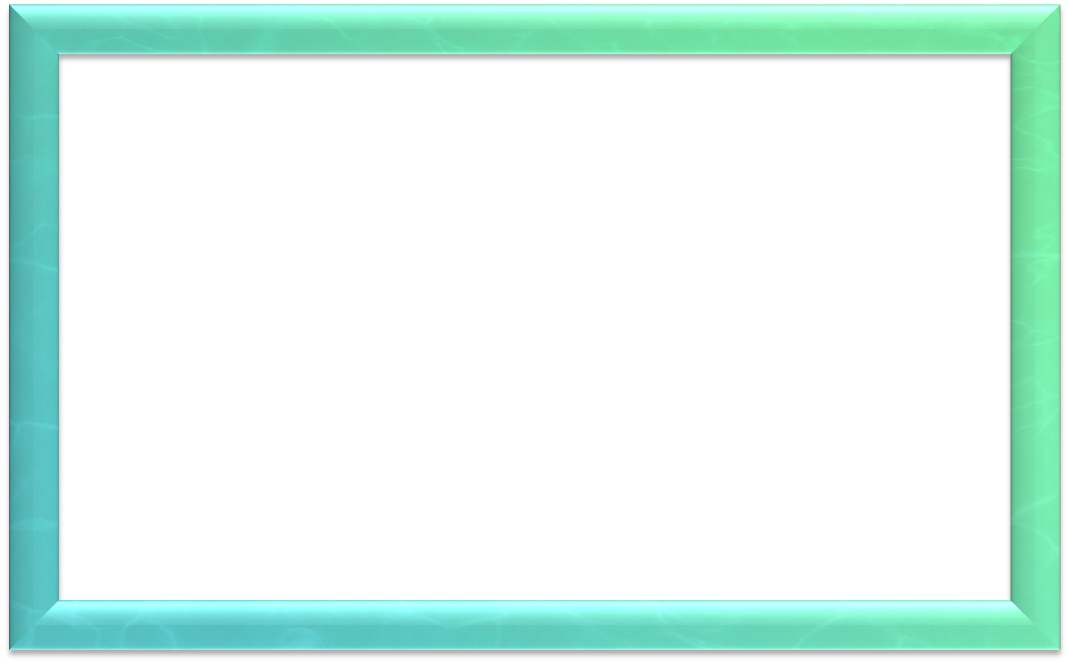 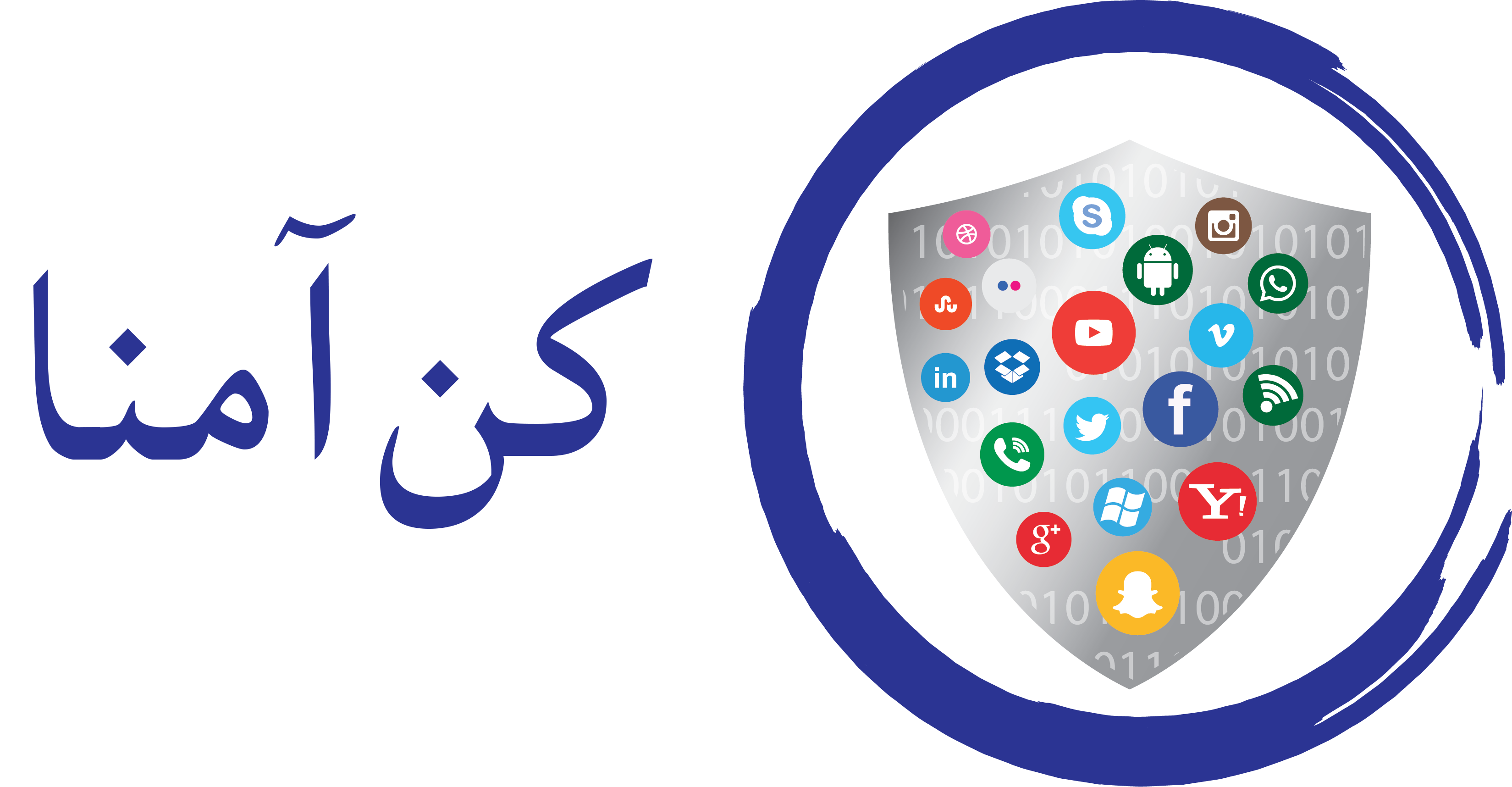 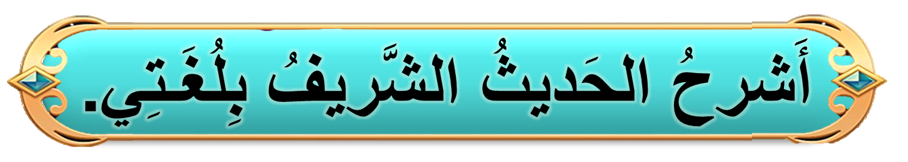 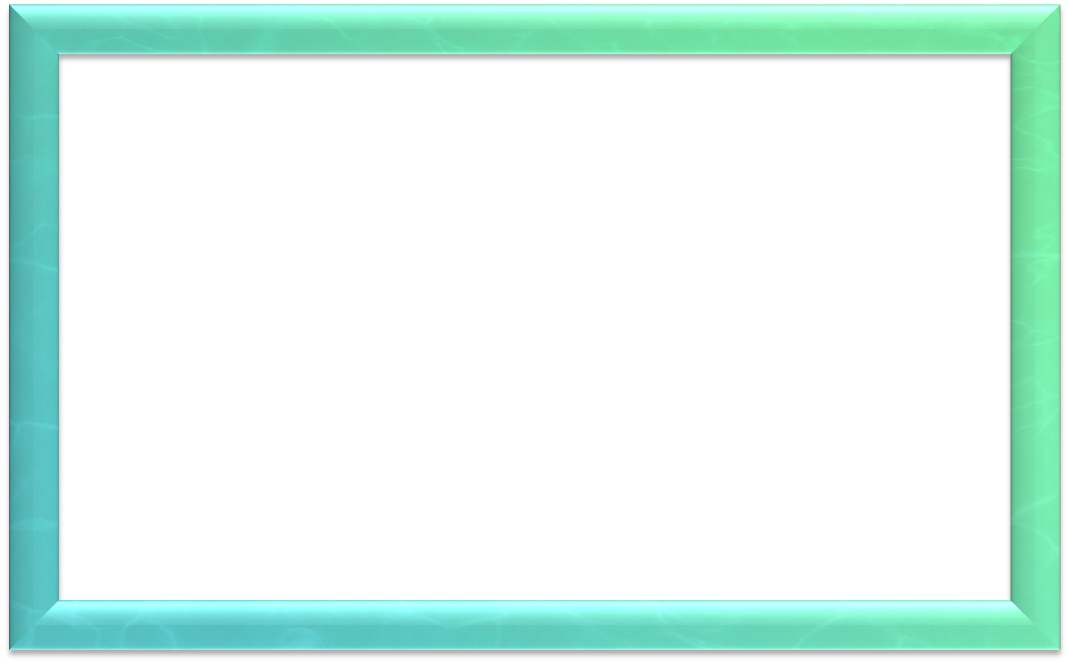 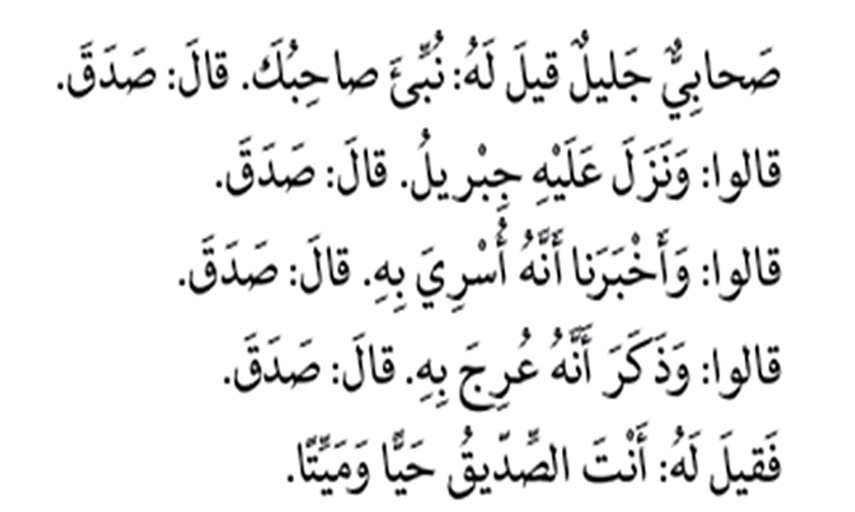 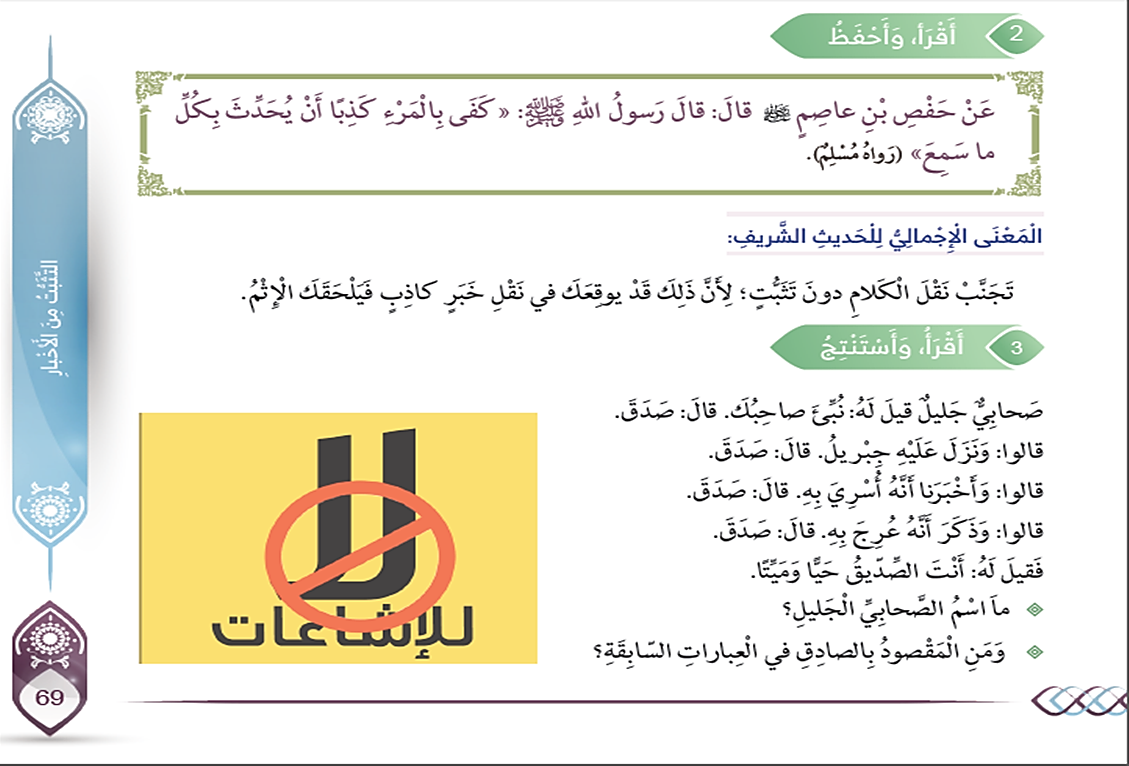 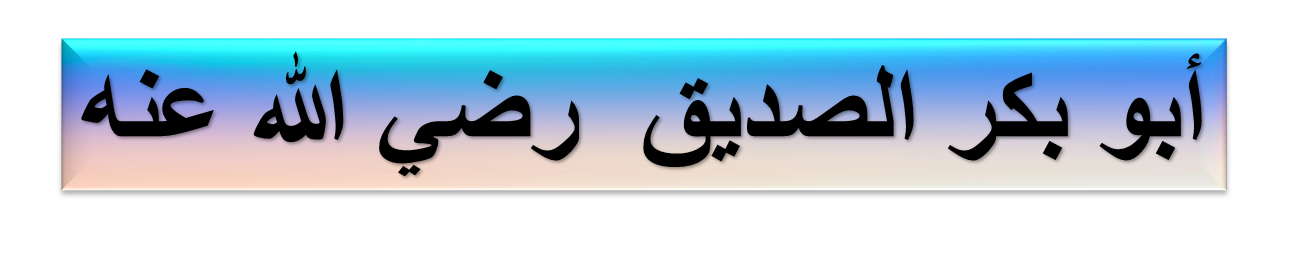 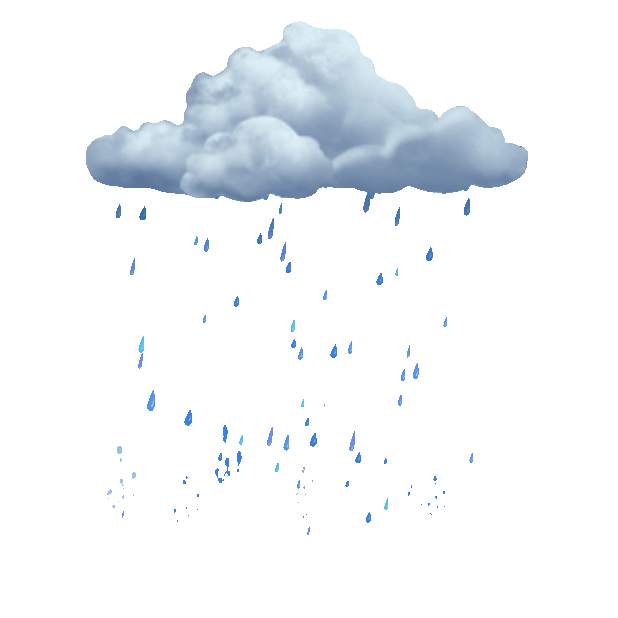 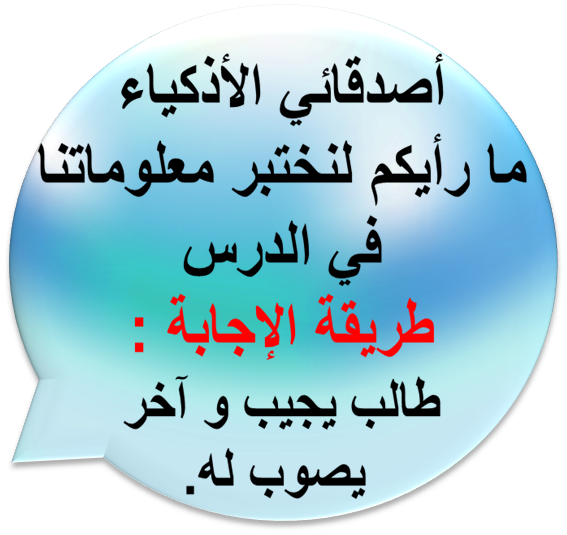 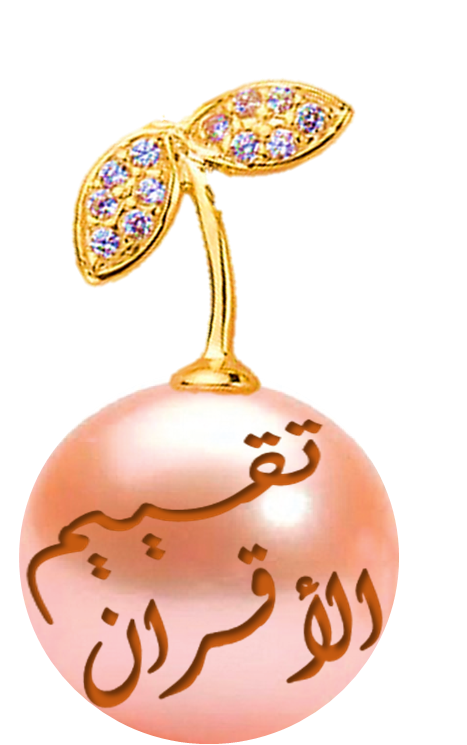 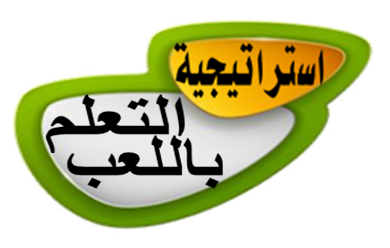 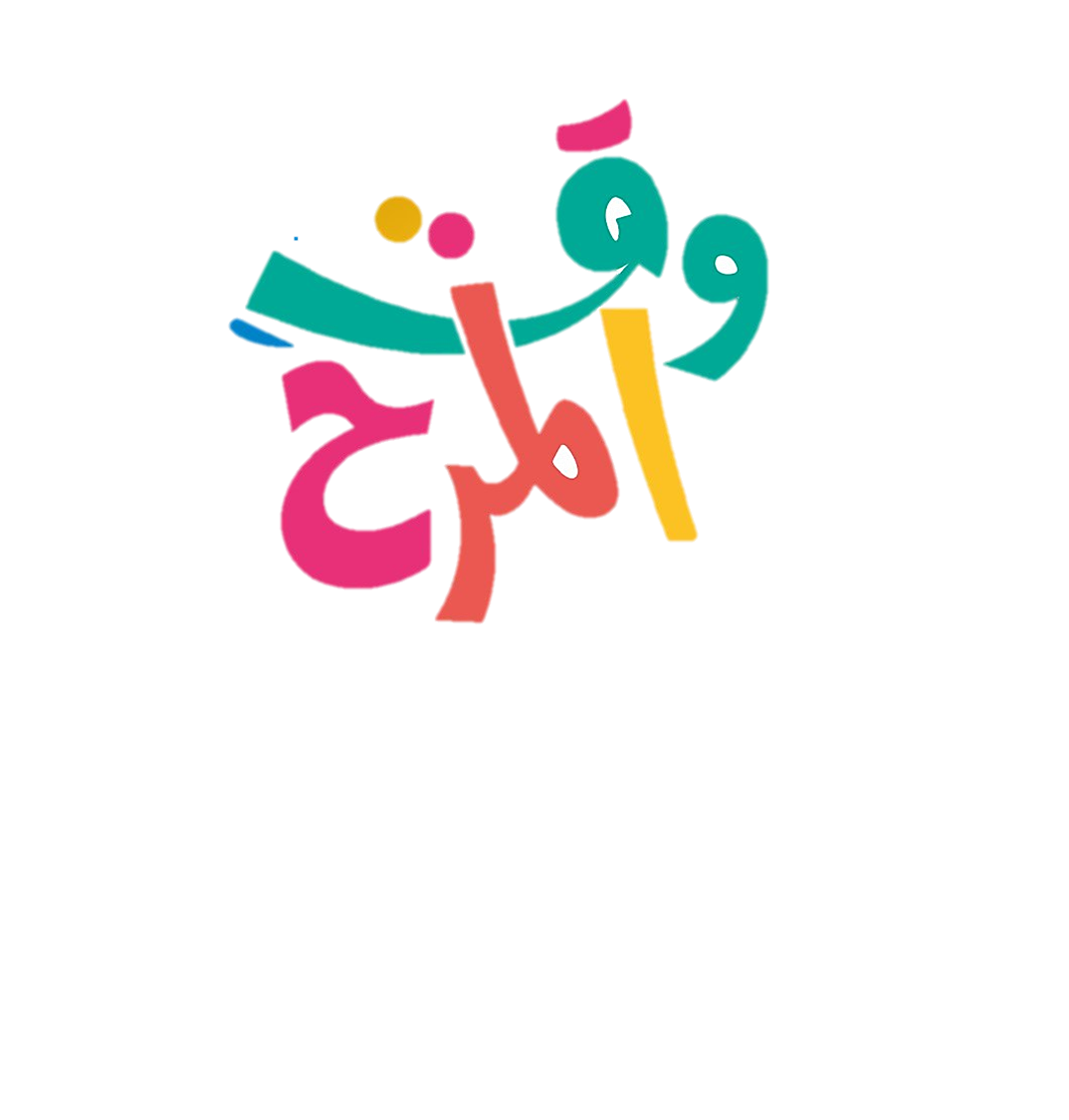 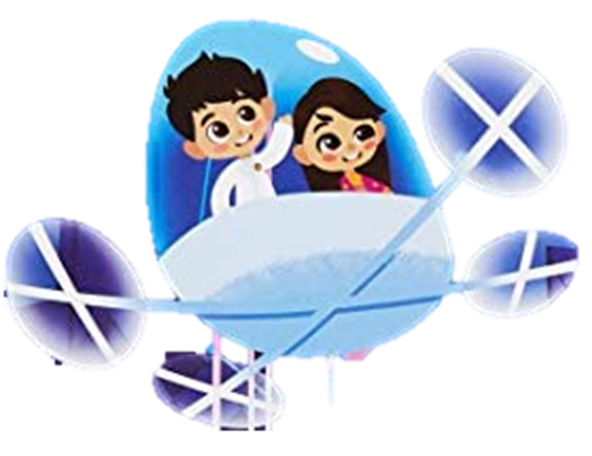 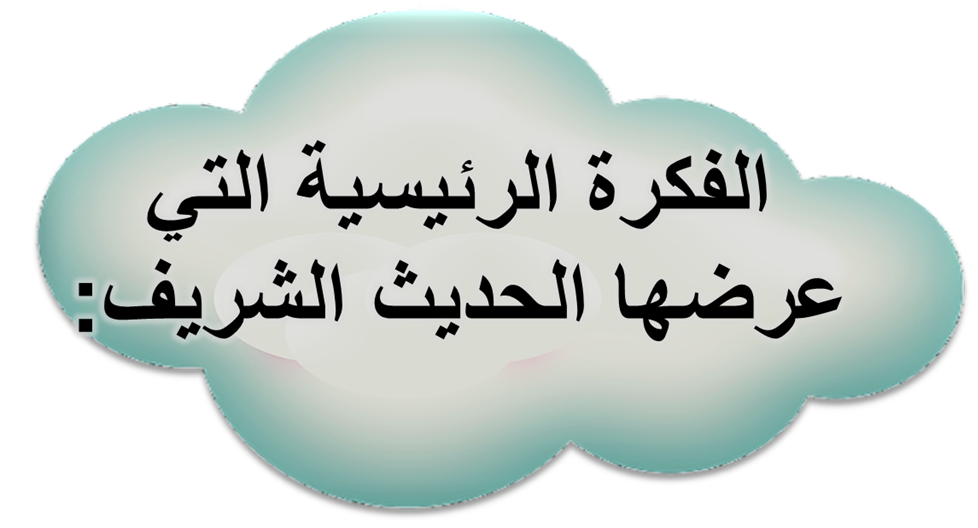 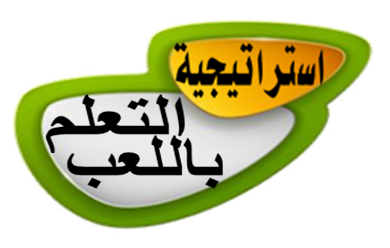 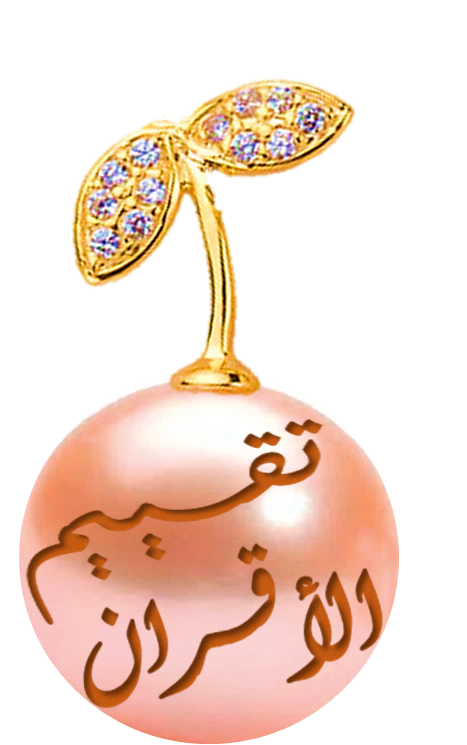 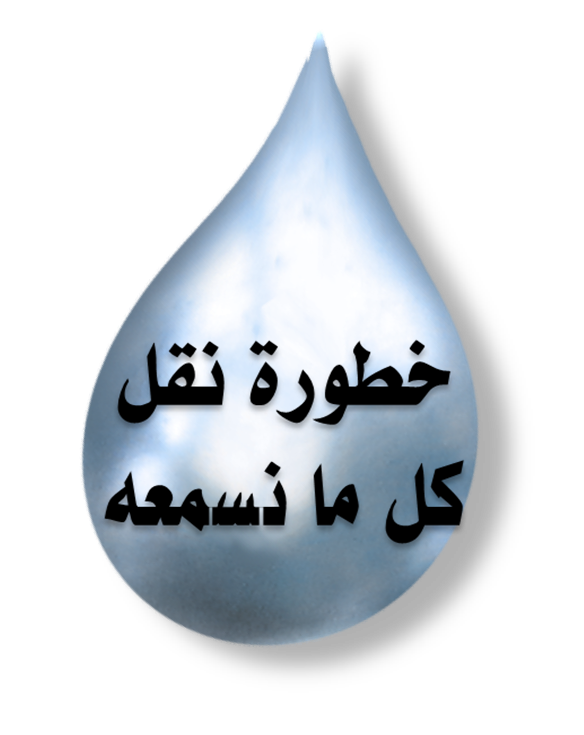 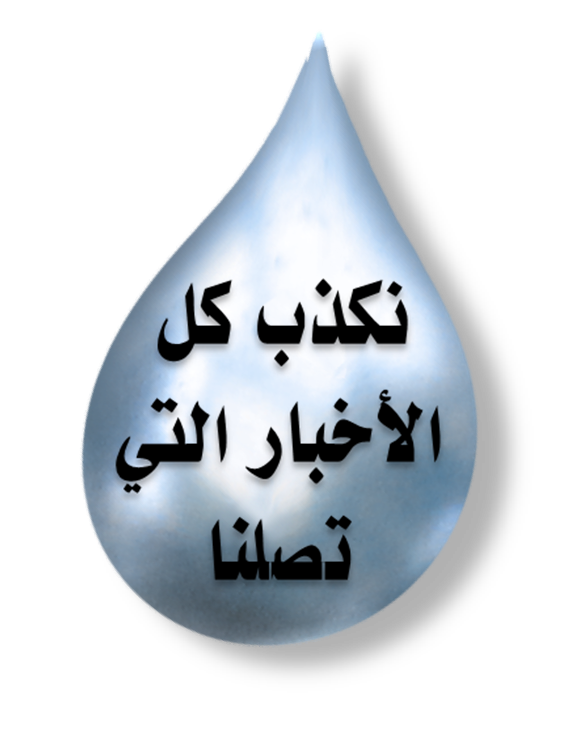 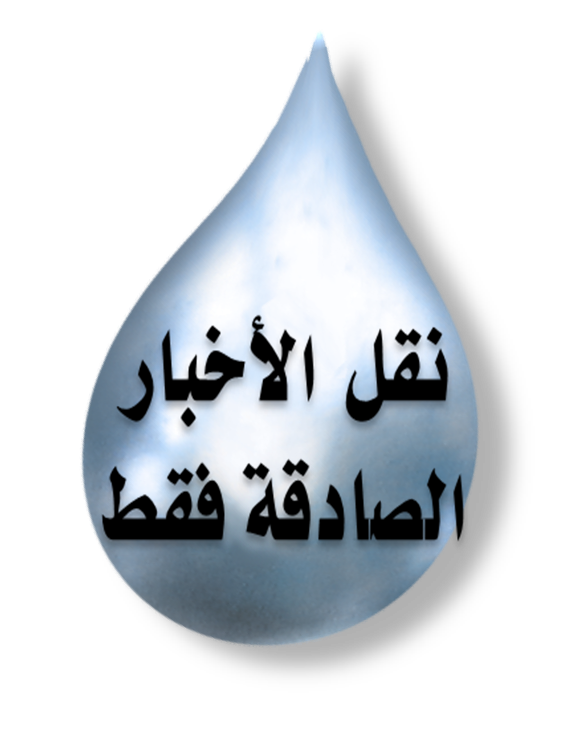 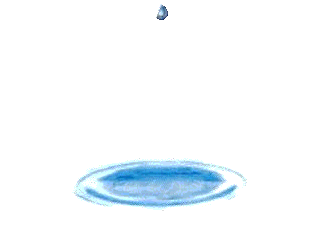 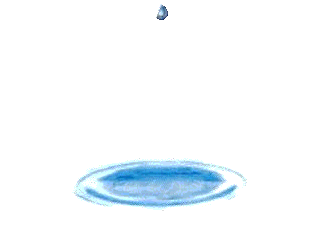 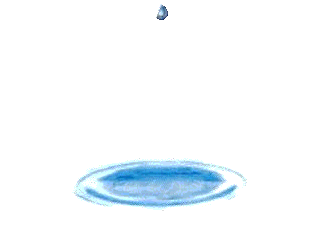 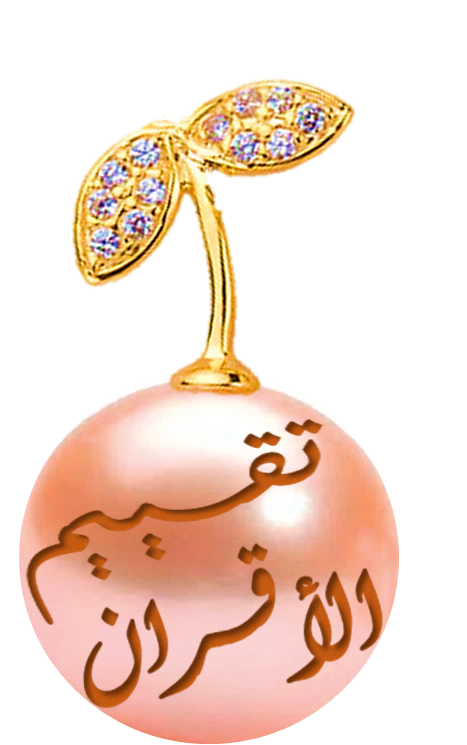 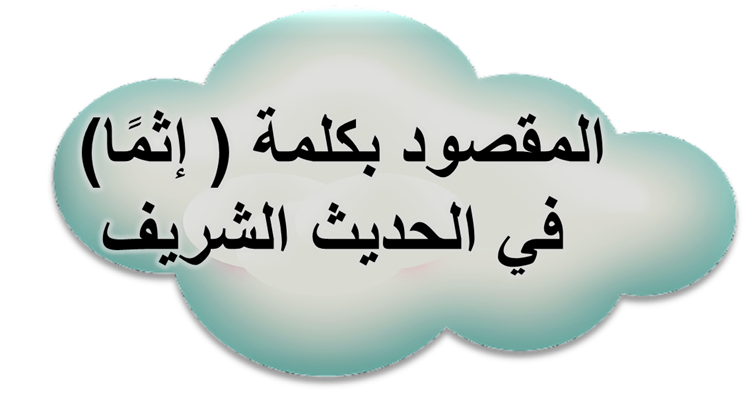 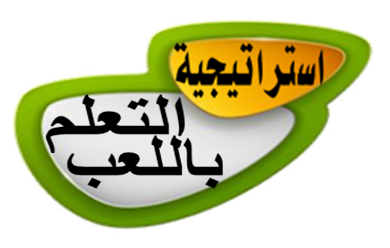 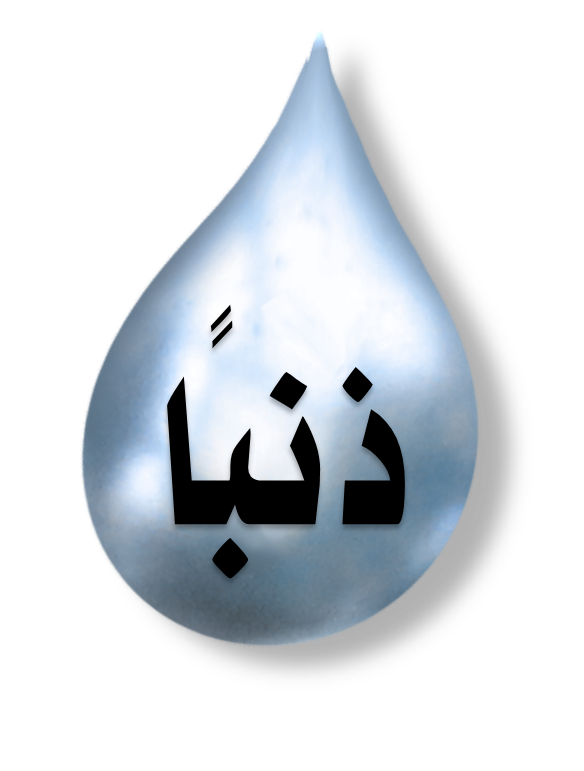 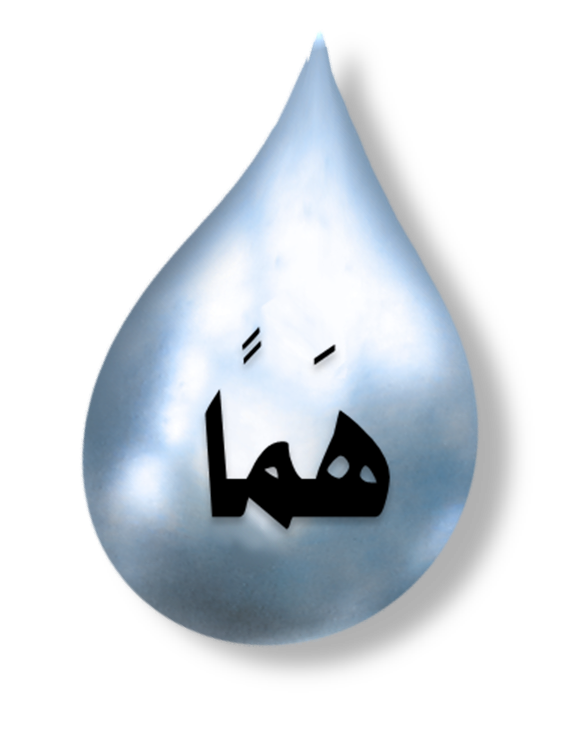 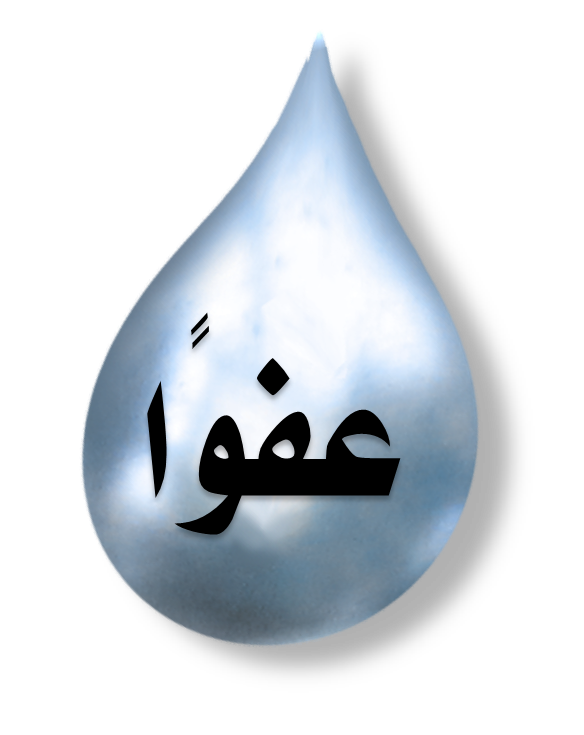 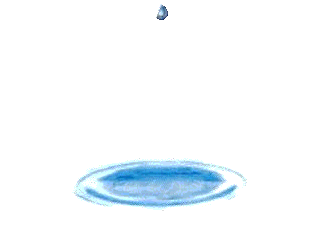 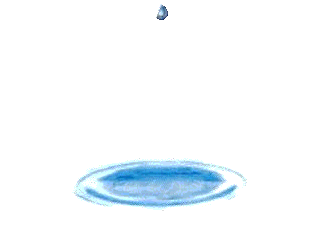 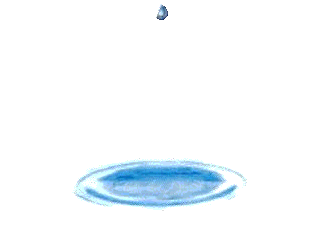 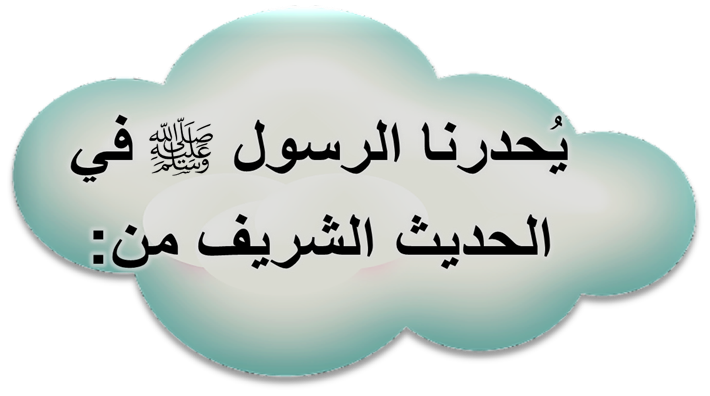 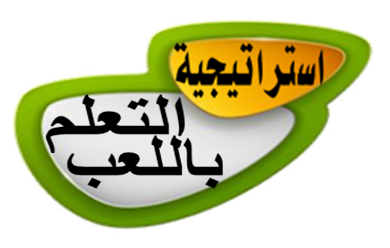 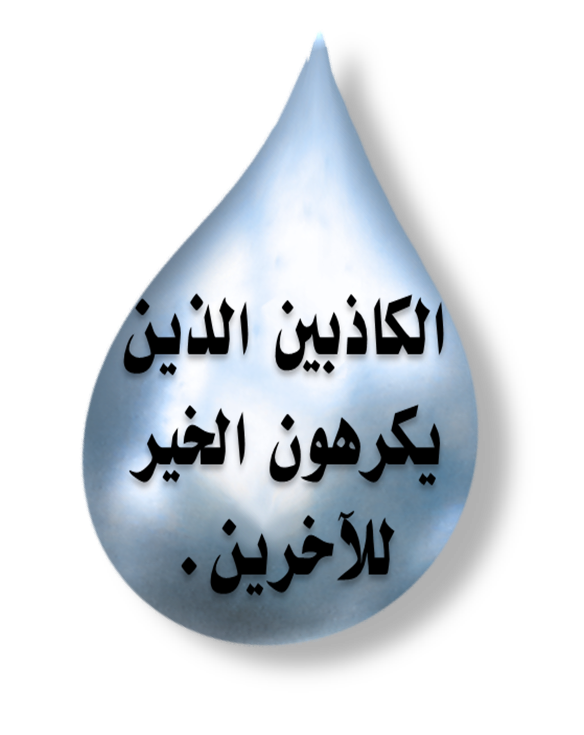 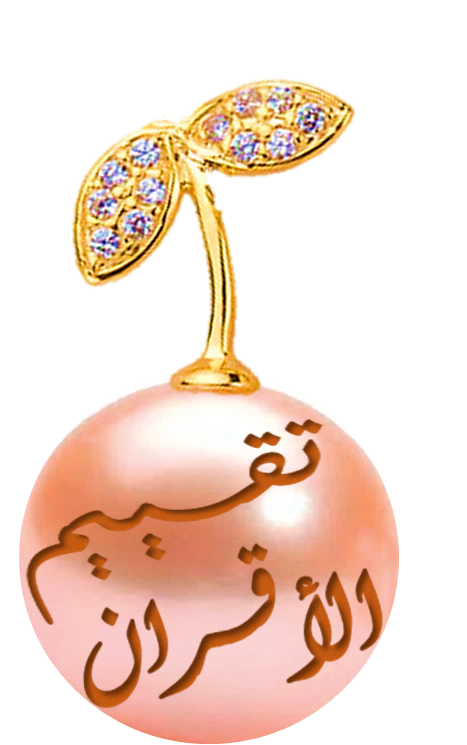 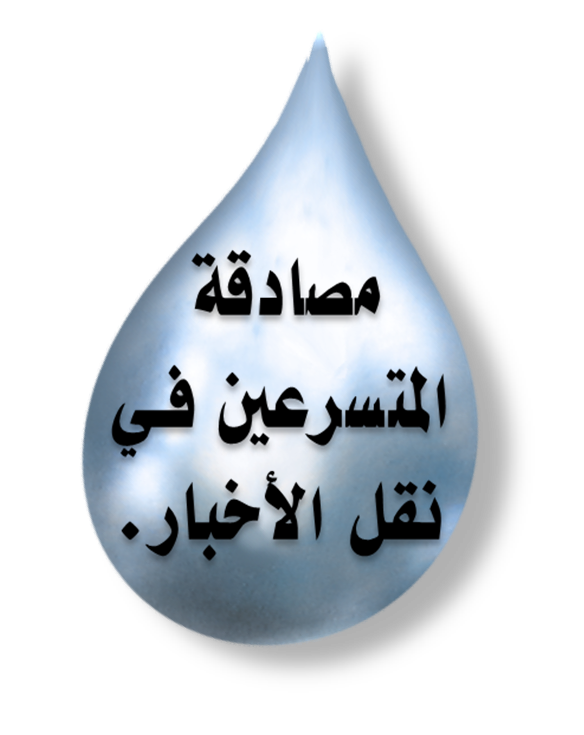 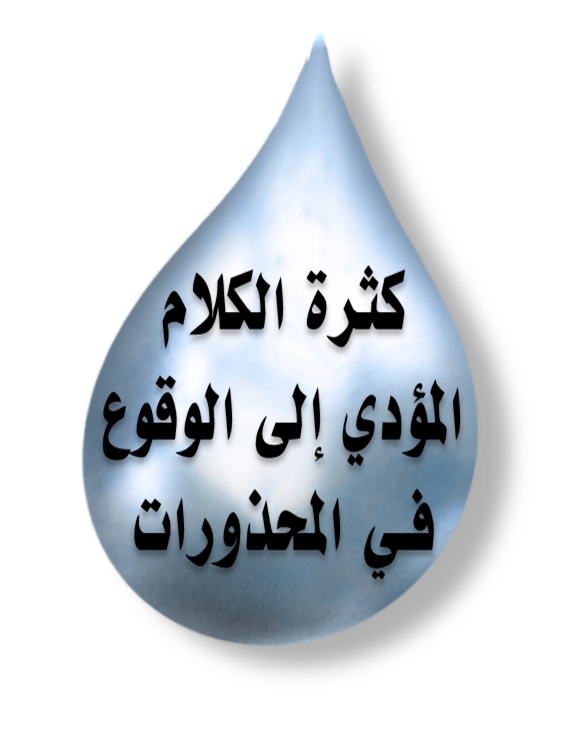 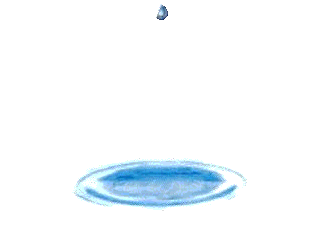 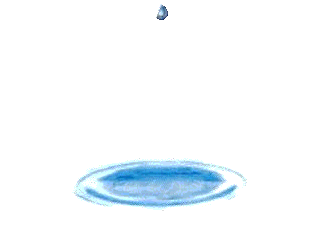 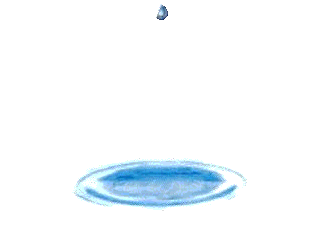 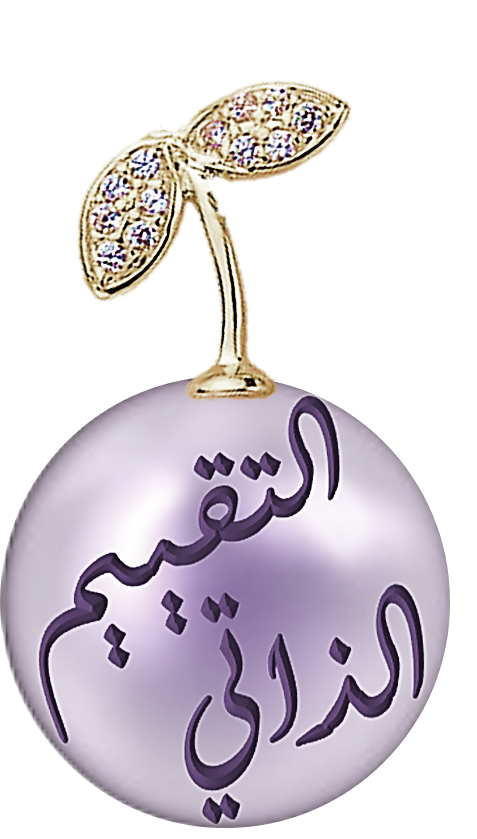 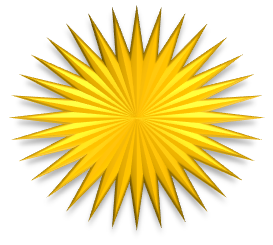 https://wordwall.net/ar/resource/6536603
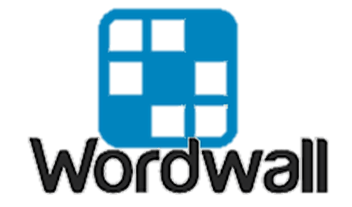 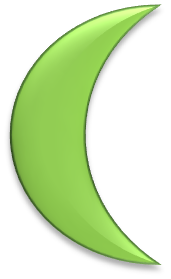 https://wordwall.net/ar/resource/23078497
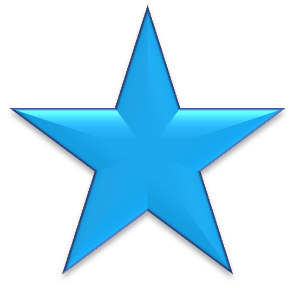 https://wordwall.net/ar/resource/24649285
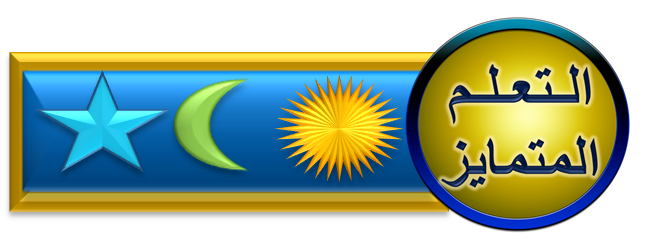 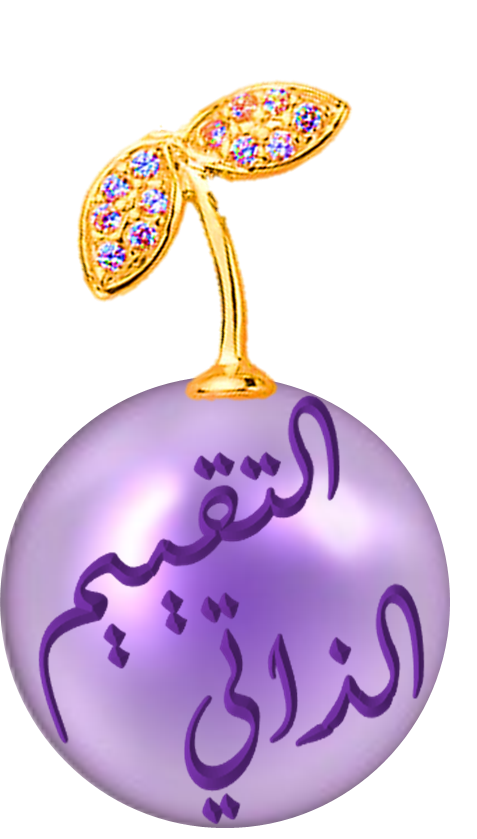 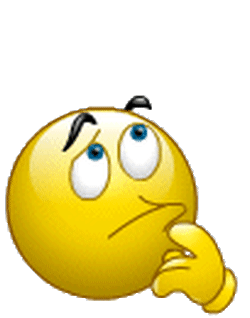 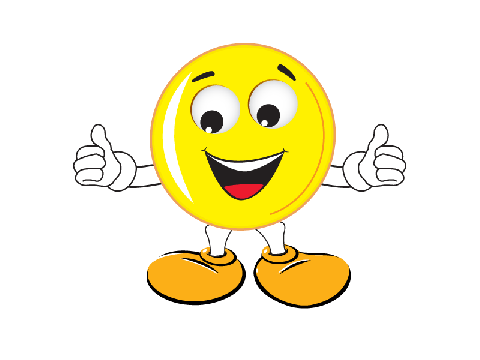 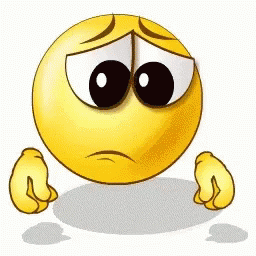 أحتاج المساعدة
لم أفهم الدرس
أنا فمت الدرس اليوم
أشكركم أبطالي المدرعين  على حسن انتباهكم وتفاعلكم معي
الواجب المنزلي : قراءة نص ( قيل وقال)
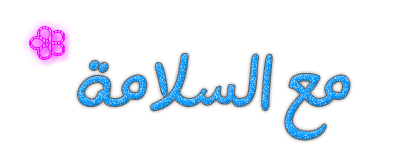 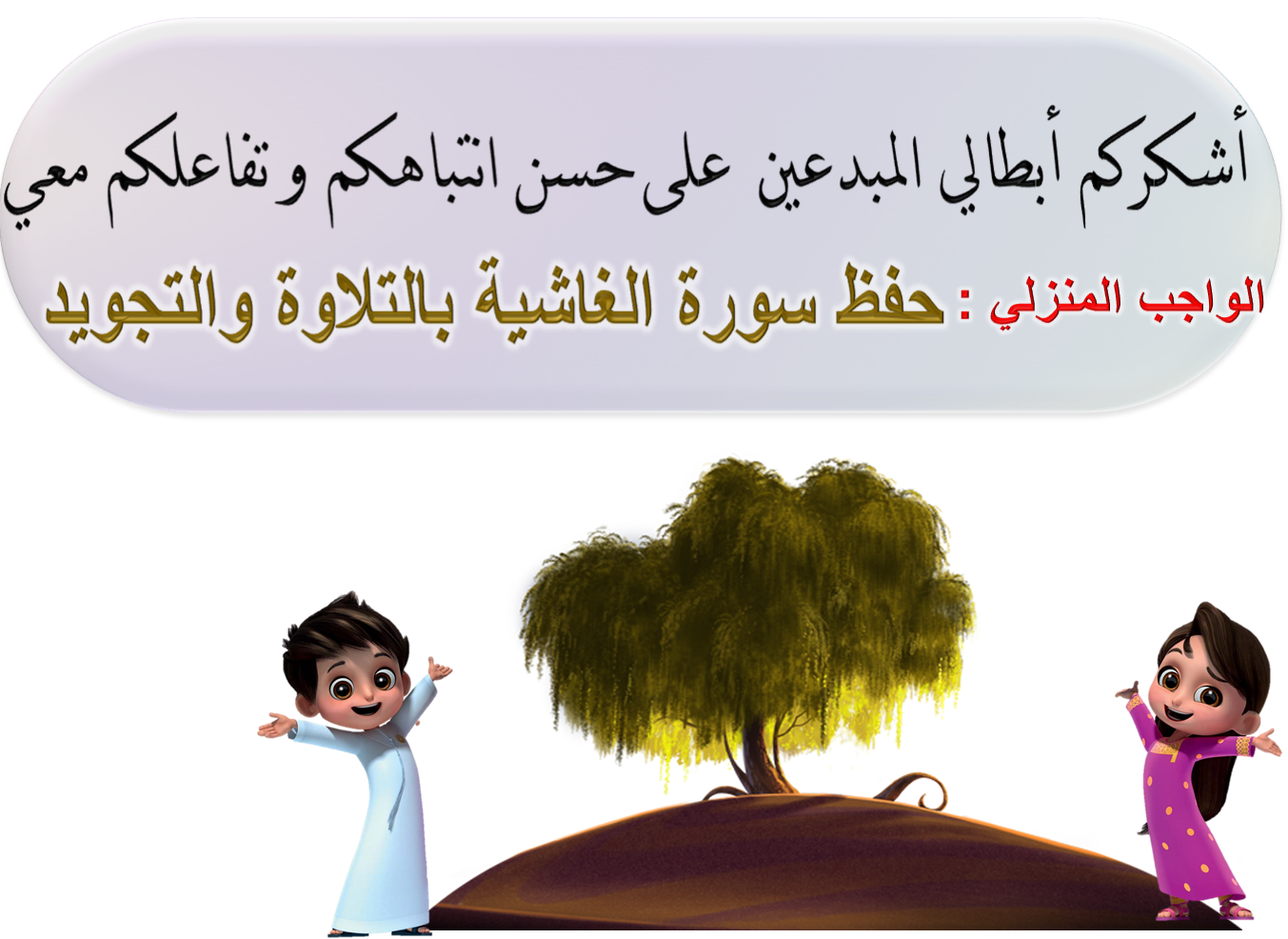 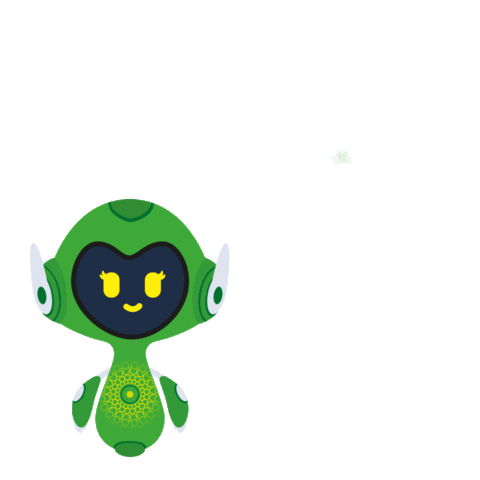 سبحانك اللهم وبحمدك أشهد أن لا إله إلا أنت أستغفرك وأتوب إليك
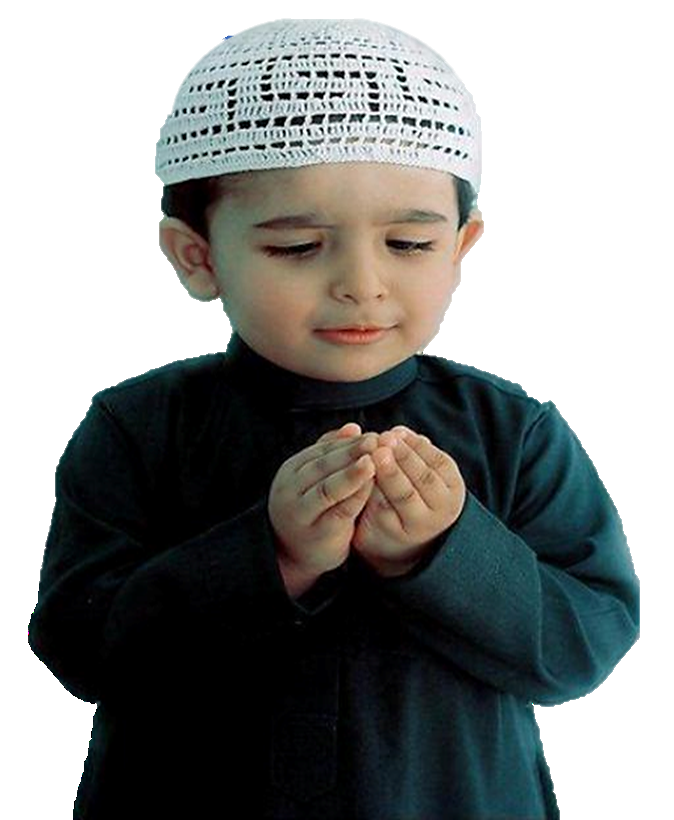